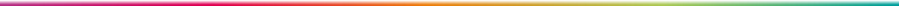 NOTE DE CADRAGE
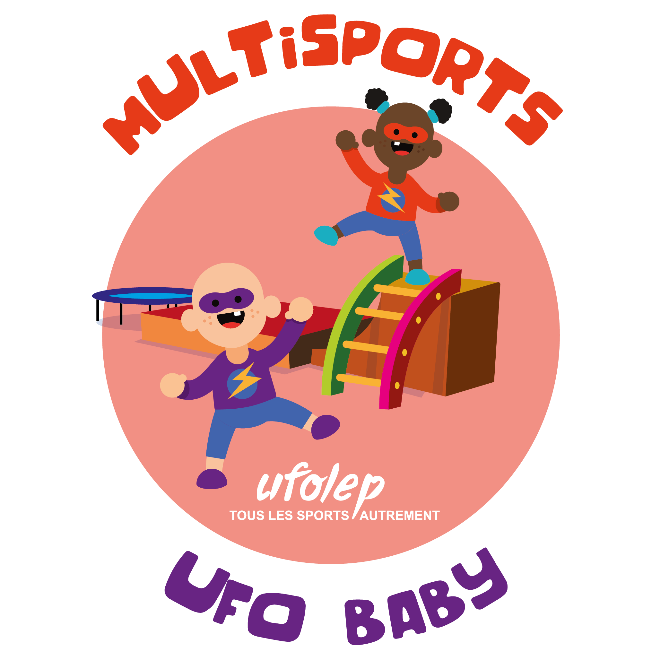 L’offre d’Éveil pour les tout-petit.e.s de l’Ufolep
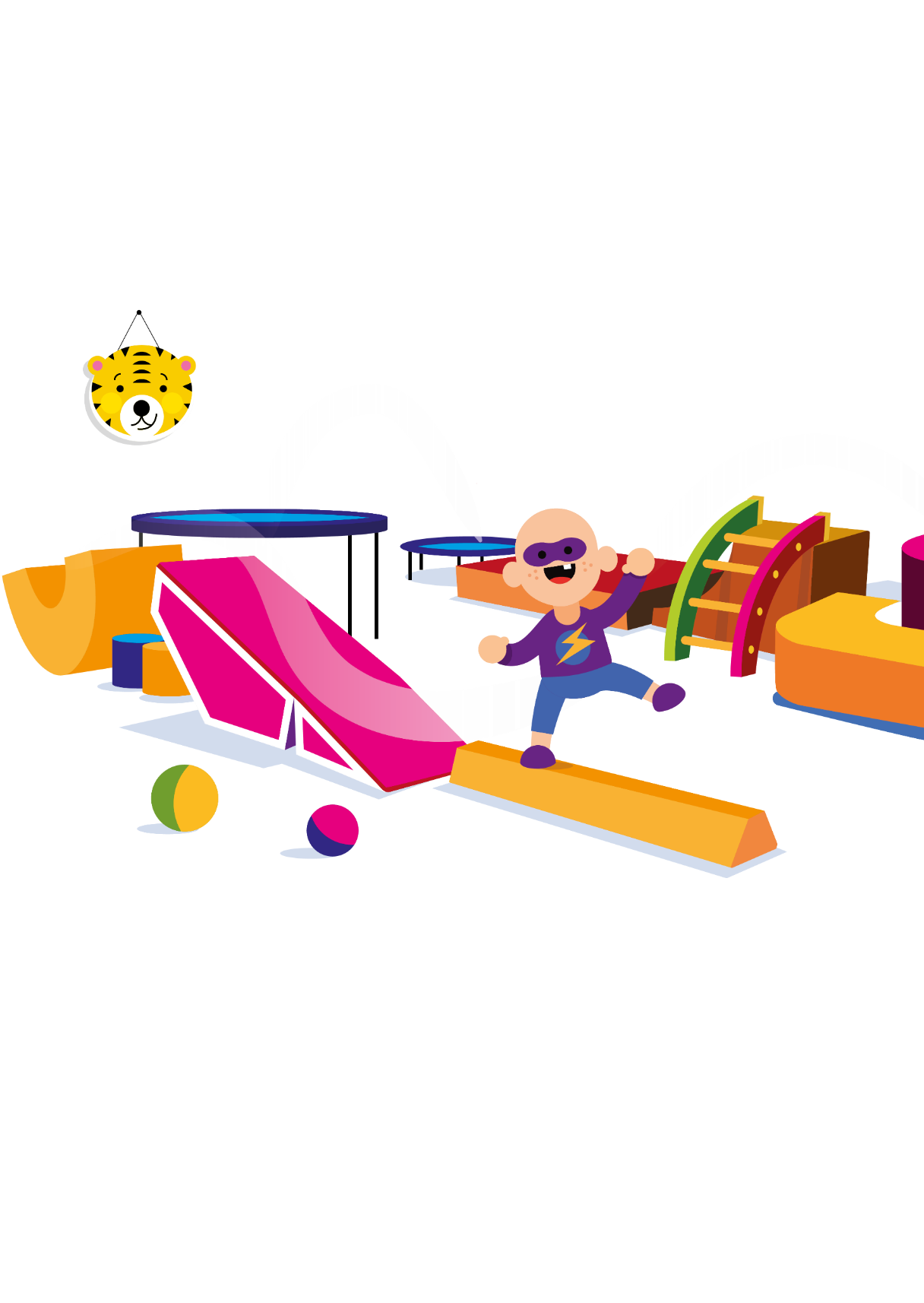 Sommaire
1
Éléments de contexte
Les enjeux de la petite enfance
Ufobaby, le dispositif éducatif
2
De la petite enfance
Se repérer dans le parcours multisports 
Vous avez dit UFOBABY ?
Pourquoi faire de l’Éveil à l’Ufolep ?
3
La démarche fédérale comité et club
La structuration d’une politique sportive de la petite enfance
Les différents axes de déploiement 
Vos outils fédératifs
ANS, contractualisation, BSD
Les indicateurs de suivi
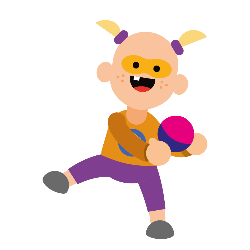 4
Soutien au développement
La formation 
Le kit de communication 
Les ressources
[Speaker Notes: Retirer les couleurs Ufolep et mettre les couleurs de mon dispositif, tirer le bandeau sommaire jusqu’au bord, mettre le sommaire dans un bloc texte pour qu’il soit bien centré]
1
Éléments de contexte
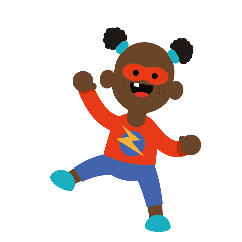 L’état des lieux
Contrairement à leurs grands frères et grandes sœurs de 6 et +, les plus petit.e.s de notre population font peu l’objet de l’attention de la société quant il est question d’activité physique. Dans les esprits, la pratique sportive ne s’observerait que plus tard, ce qui entraine une quasi absence de données scientifiques sur le sujet. Que ce soit du côté des états des lieux, comme des fichiers ministériels, les bambins sont invisibilisés.
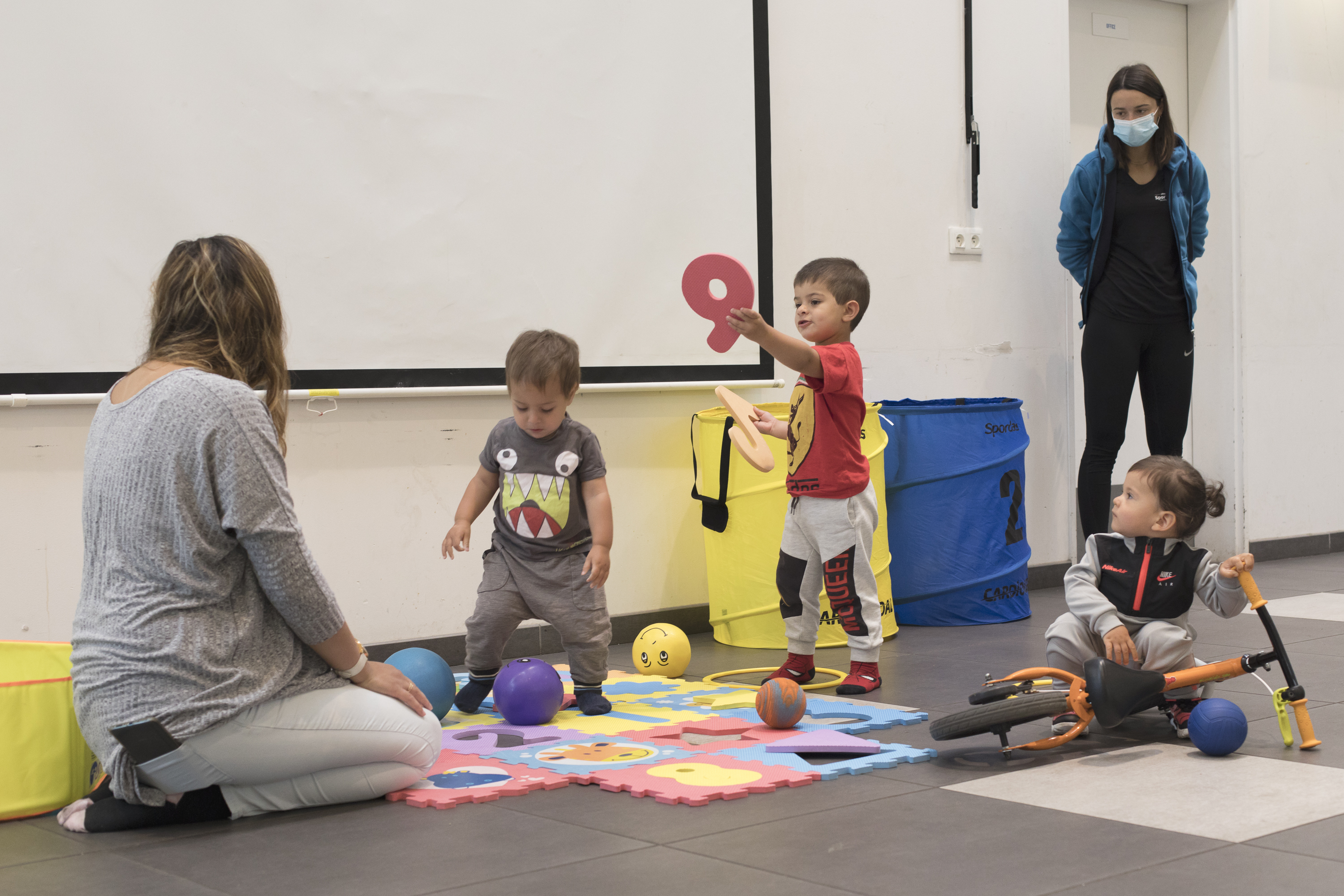 Pourtant comme en témoigne le récent rapport ministériel sur les 1000 premiers jours de l’enfant, cette période est pour lui « un moment unique de développement intense » impactant pour sa vie future. Elle est aussi inversement une période de grande vulnérabilité.
 
.
Alors la santé, le bien être, le sentiment de confort dans son corps se pense dès le plus jeune âge. L’activité d’éveil y concourt largement.
La particularité du tout petit enfant c’est qu’il n’est pas le seul à être au centre de cette pratique. L’accompagnant.e, parents, proche, doit lui aussi faire l’objet de notre attention. Mais il fait souvent lui-même l’objet d’un rapport ambivalent à l’univers fédéral (absent ou oppressant). Son rôle est cependant indispensable pour répondre aux besoins fondamentaux de l’enfant : alimentaires, physiques, affectifs et relationnels. Par la sécurité affective et relationnel qu’il offre, il permet à l’enfant d’explorer toutes ses capacités et d’oser répondre aux questions qu’il se pose. Cette activité permet aussi aux parents, proches et accompagnants de briser l’isolement parental, une problématique récurrente rencontrée. Relationner entre pairs induit une routine collective sécurisante qui entraine une solidarité bienvenue dans le bouleversement que représente l’accueil d’un enfant.
Éléments de contexte
L(es) éveil(s) de l’enfant
Les 1000 premiers jours
Favoriser le développement moteur de l’enfant dans un moment intense et unique de sa vie
Animer des lieux de développement, de socialisation et d’éveil de l’enfant
4 enjeux résumés
L’égalité des chances dès les premiers pas
La parentalité
Lutter contre les inégalités et leur reproduction, promouvoir la santé des plus petit.e.s, favoriser l’accès aux premiers loisirs
Soutenir et informer, prevenir l’isolement et l’épuisement des parents
2
Ufobaby le dispositif Éducatif de la petite enfance
Se repérer dans le parcours multisports UFOLEP
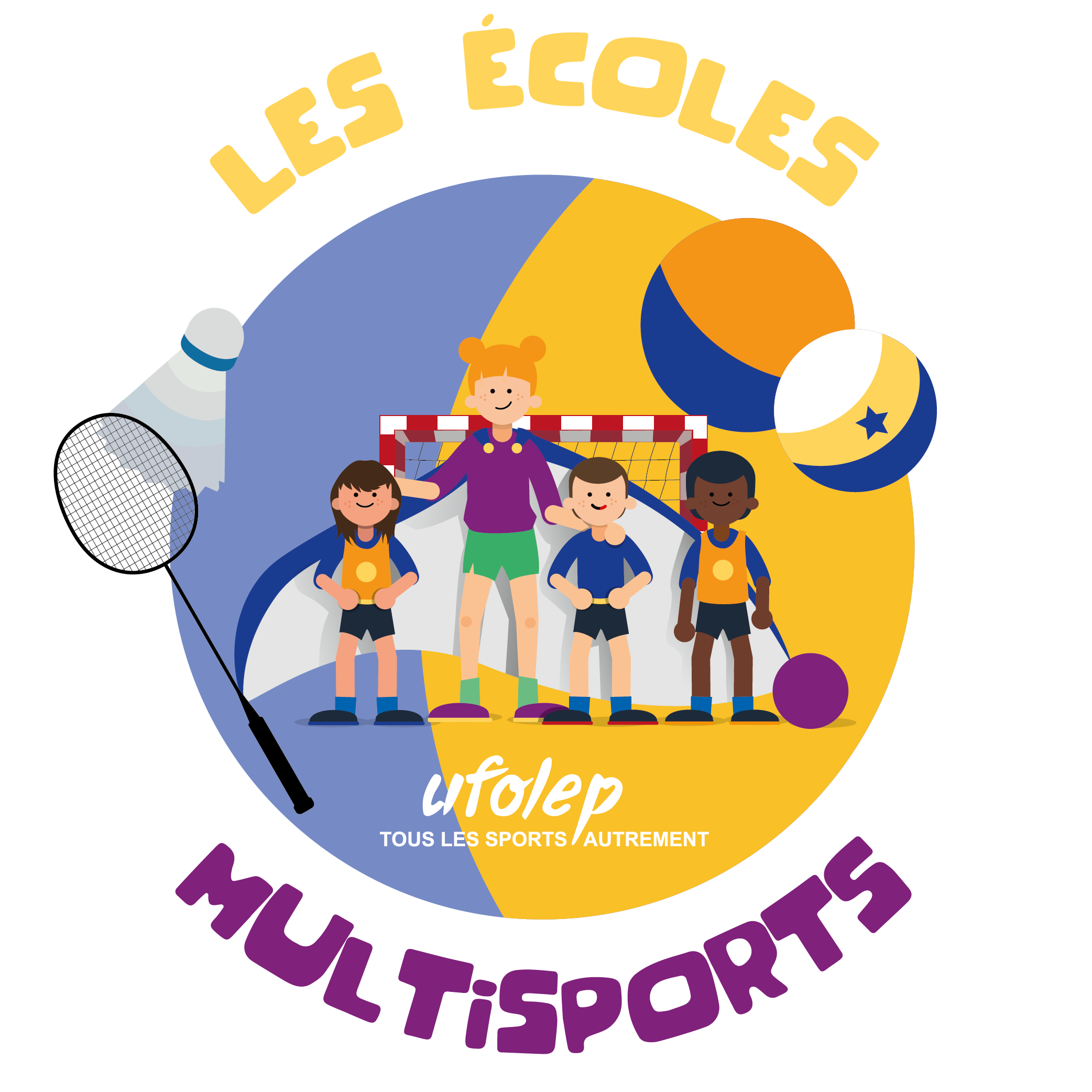 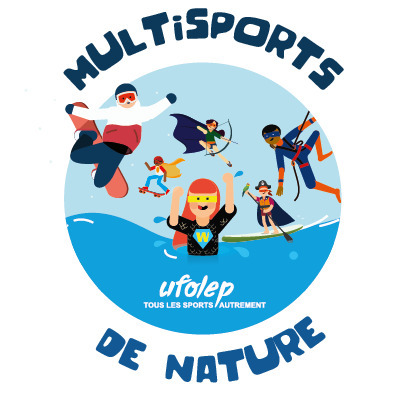 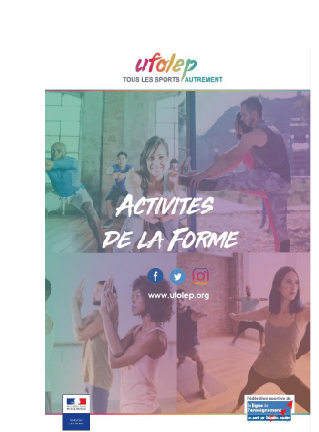 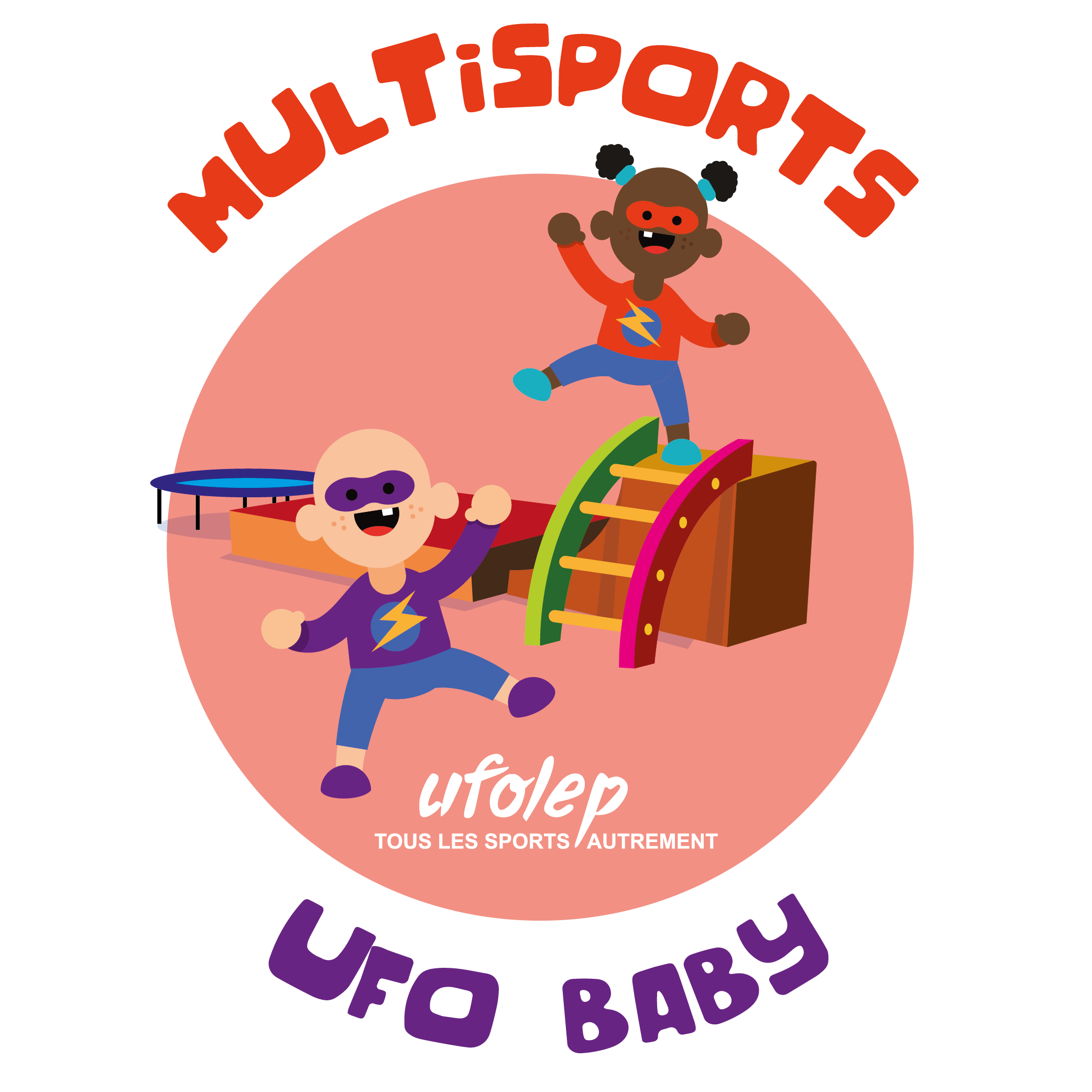 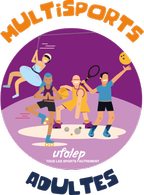 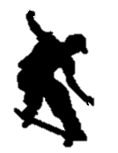 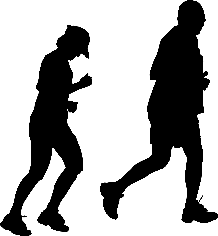 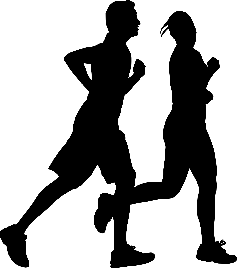 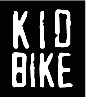 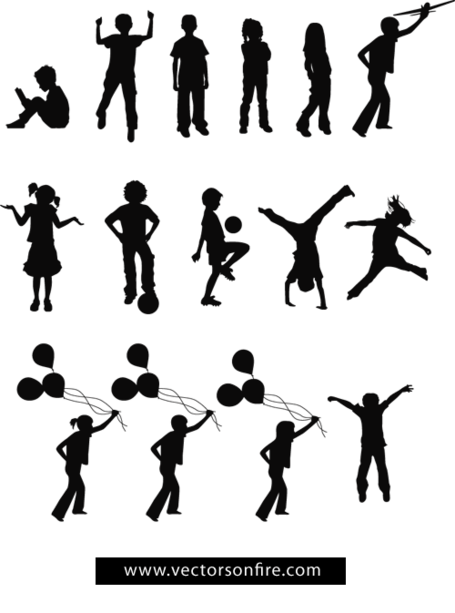 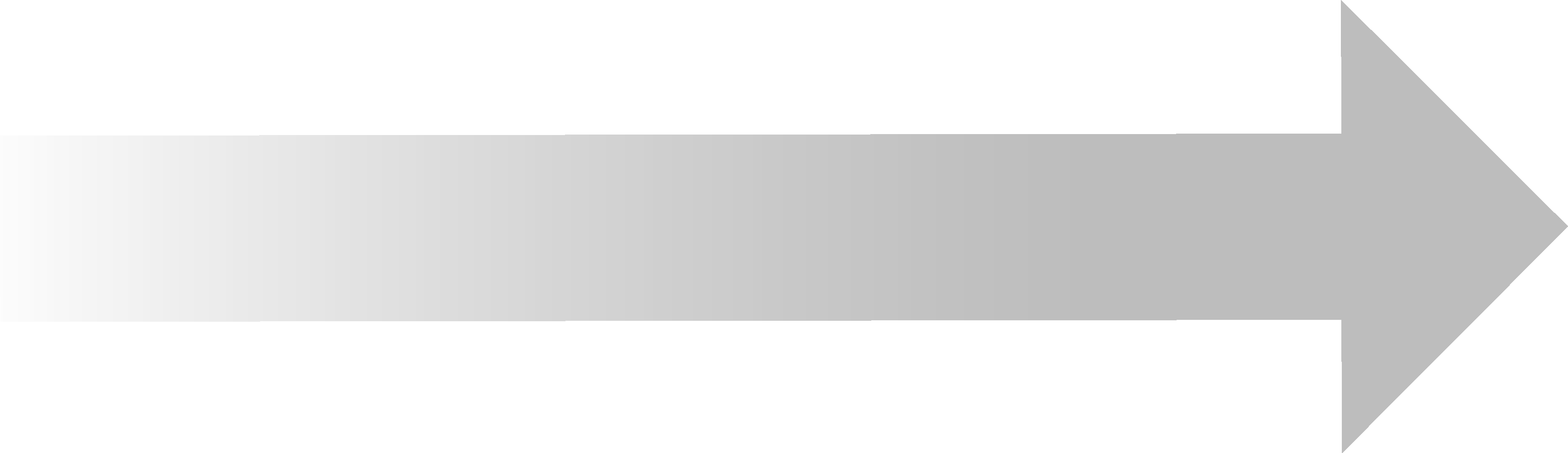 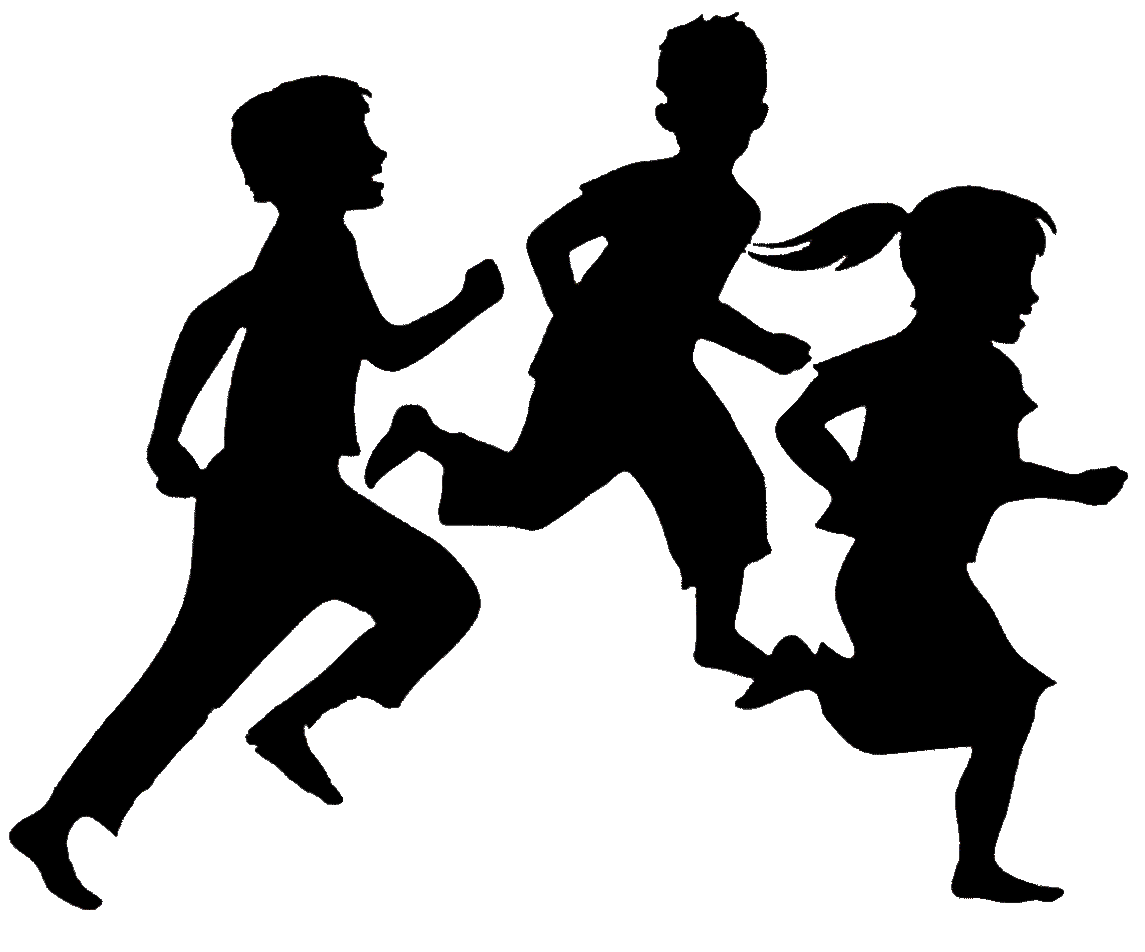 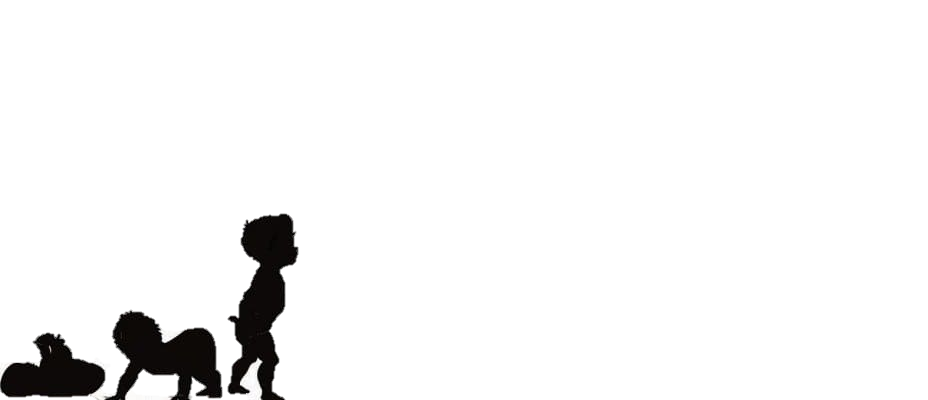 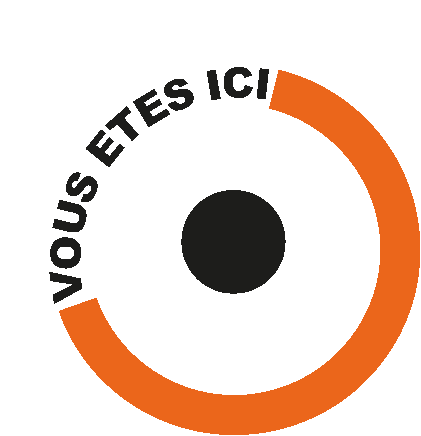 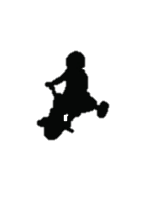 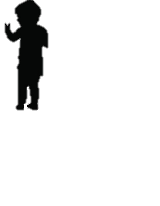 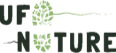 0 ans
3 ans
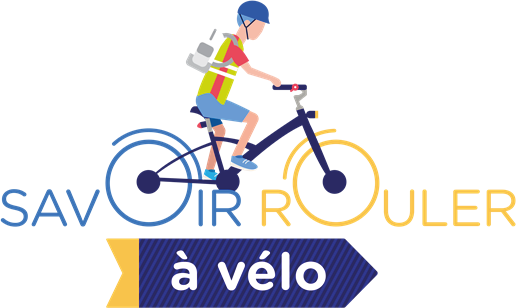 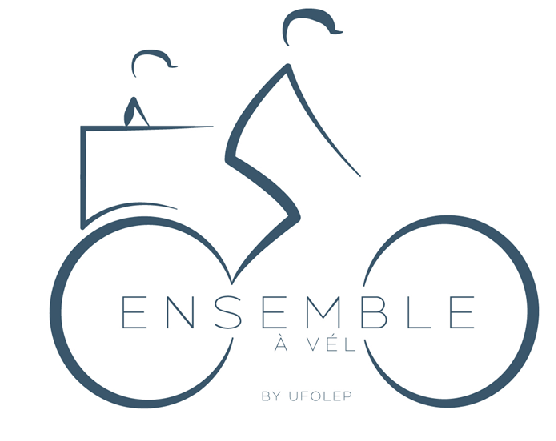 Vous avez dit UFOBABY ?
Les 4 leviers pédagogiques priorisés
#accompagnement 
#soutien
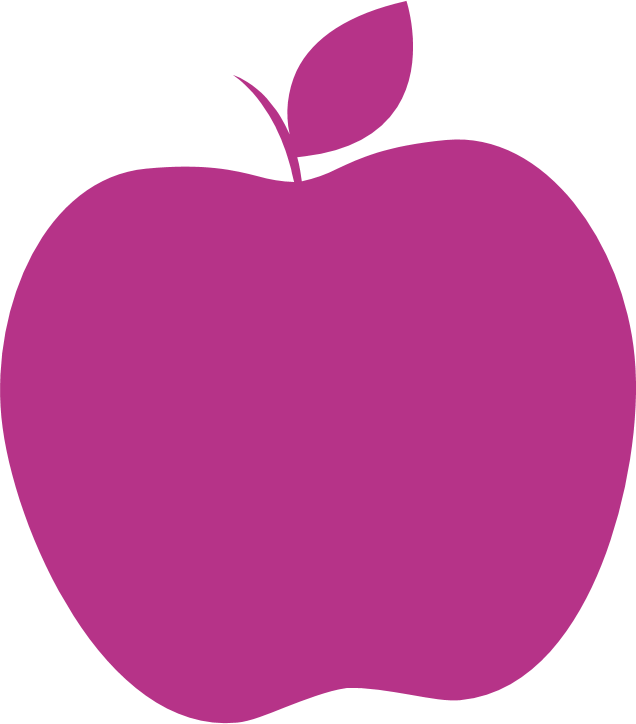 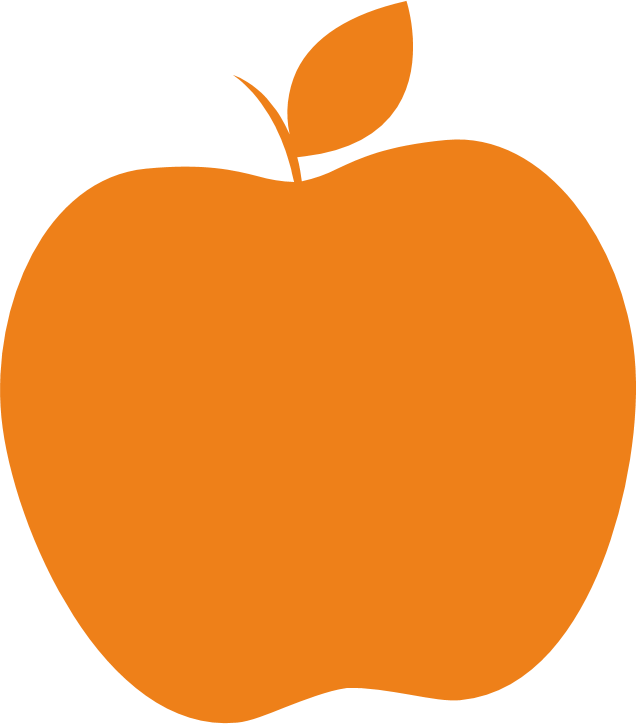 La motricité libre
La parentalité
#Pickler
#découverte
#bouger 
#Séveiller
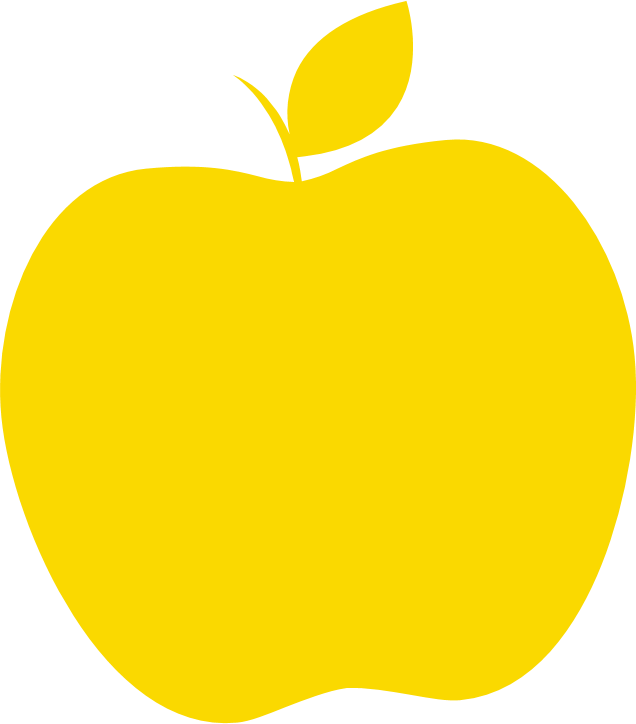 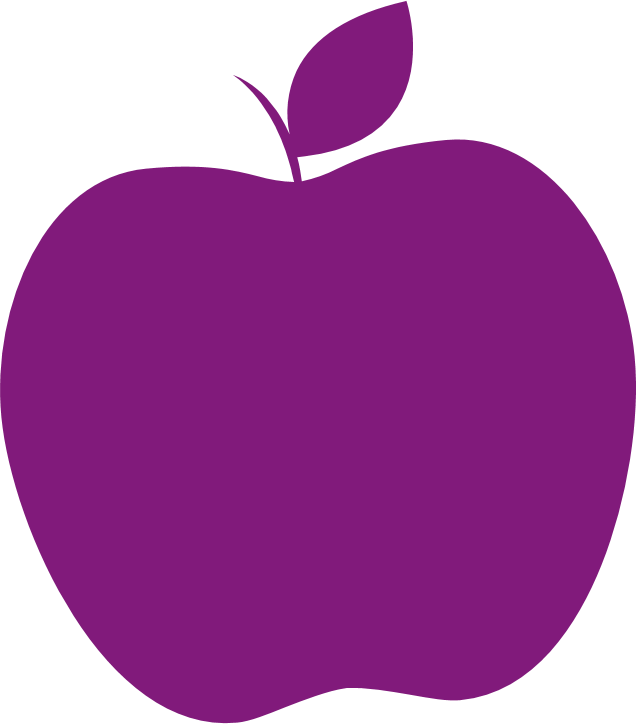 L’outdoor
La santé des 
tout petit.e.s
#éducationaupleinair
#bougedehors
L’aventure motrice, la découverte, l’exploration
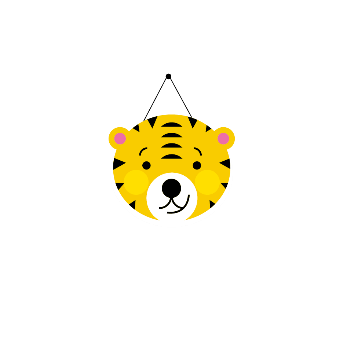 UFOBABY les leviers pédagogiques
La motricité libre ­| Des situations pédagogiques évolutives sont aménagées pour permettre à l’enfant d’être acteur.rice de son apprentissage. Son cheminement est libre, il fait son expérience motrice en déambulant dans l’espace prévu pour l’activité et configuré par l’encadrant∙e.
Sur la tranche d’âge des 0-3 ans, le développement des compétences psycho sociales de l’enfant étant embryonnaire, les efforts sont concentrés sur la prise de conscience du corps et son positionnement dans l’espace.
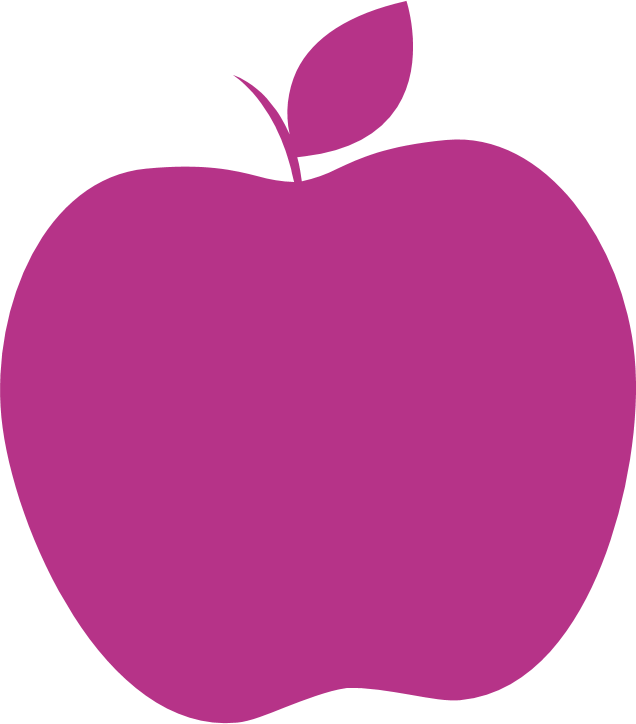 La parentalité | Les parents sont invités pendant les séances à identifier leur rôle au regard du développement moteur de leur enfant. En ce sens une réflexion sur la parentalité est menée autour de différentes notions traitées au travers de la fiche parentalité (disponible dans le référentiel pédagogique). L’enjeu de la parentalité est aussi envisagé par le prisme de la santé : lutte contre l’isolement et l’épuisement parental.
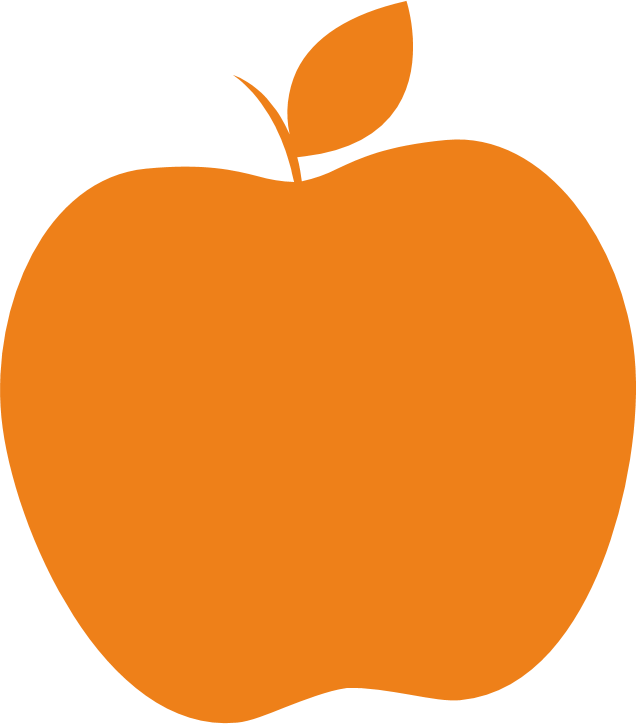 UFOBABY les leviers pédagogiques
L’outdoor | La pratique en extérieur possède une plus value sur la pratique en intérieur. Elle développe davantage de créativité chez l’enfant stimulée sur le plan sensorimoteur et lui permet la découverte du monde dans lequel il vit. Aussi le contact avec la nature, quelque soit la forme qu’il prend, est un facteur d’amélioration de leur santé. Leur taux d’hormone de stress est plus bas. Les enfants qui côtoient davantage la nature sont plus autonomes et ont 10% de concentration et de mémorisation en plus. Les bienfaits se remarquent aussi chez les animateur.rice.s au contact de la nature et pour casser la routine.
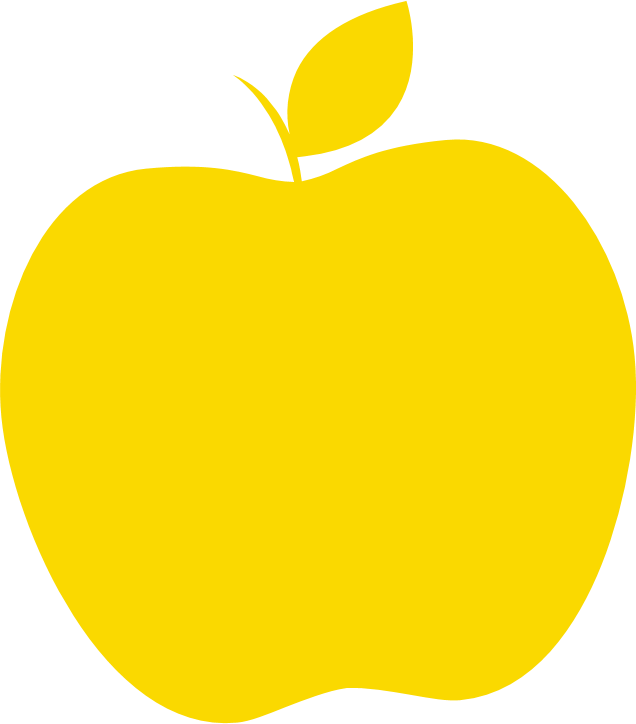 La santé des tout-petit.e.s | Ufo baby est un dispositif qui permet de prendre conscience de l’importance de l’activité physique pour les 0-3 ans dans un contexte de sédentarité exacerbée. Les études montrent que les enfants de 0 à 6 ans aussi n’atteignent pas la durée d’activité proposée par les recommandations. Cette recommandation suggère 60 minutes d’activités par jour, combinées à une absence d’inactivité pendant plus de 60 minutes consécutives.
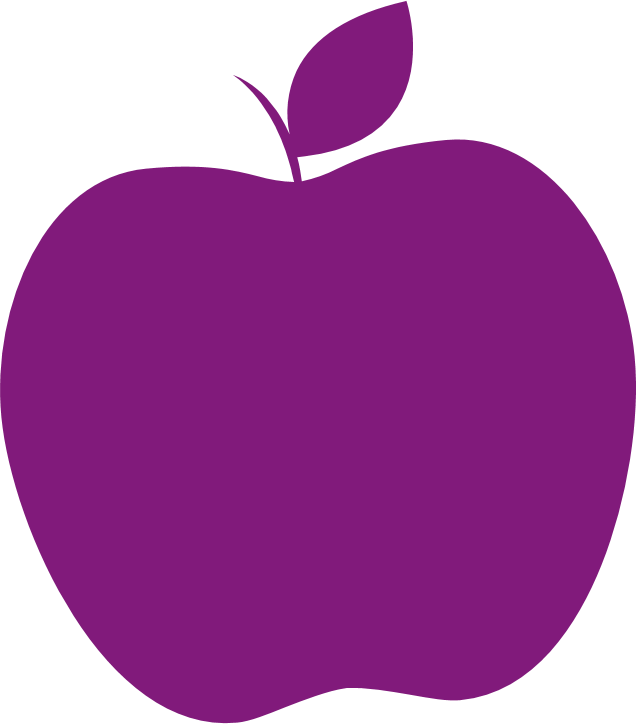 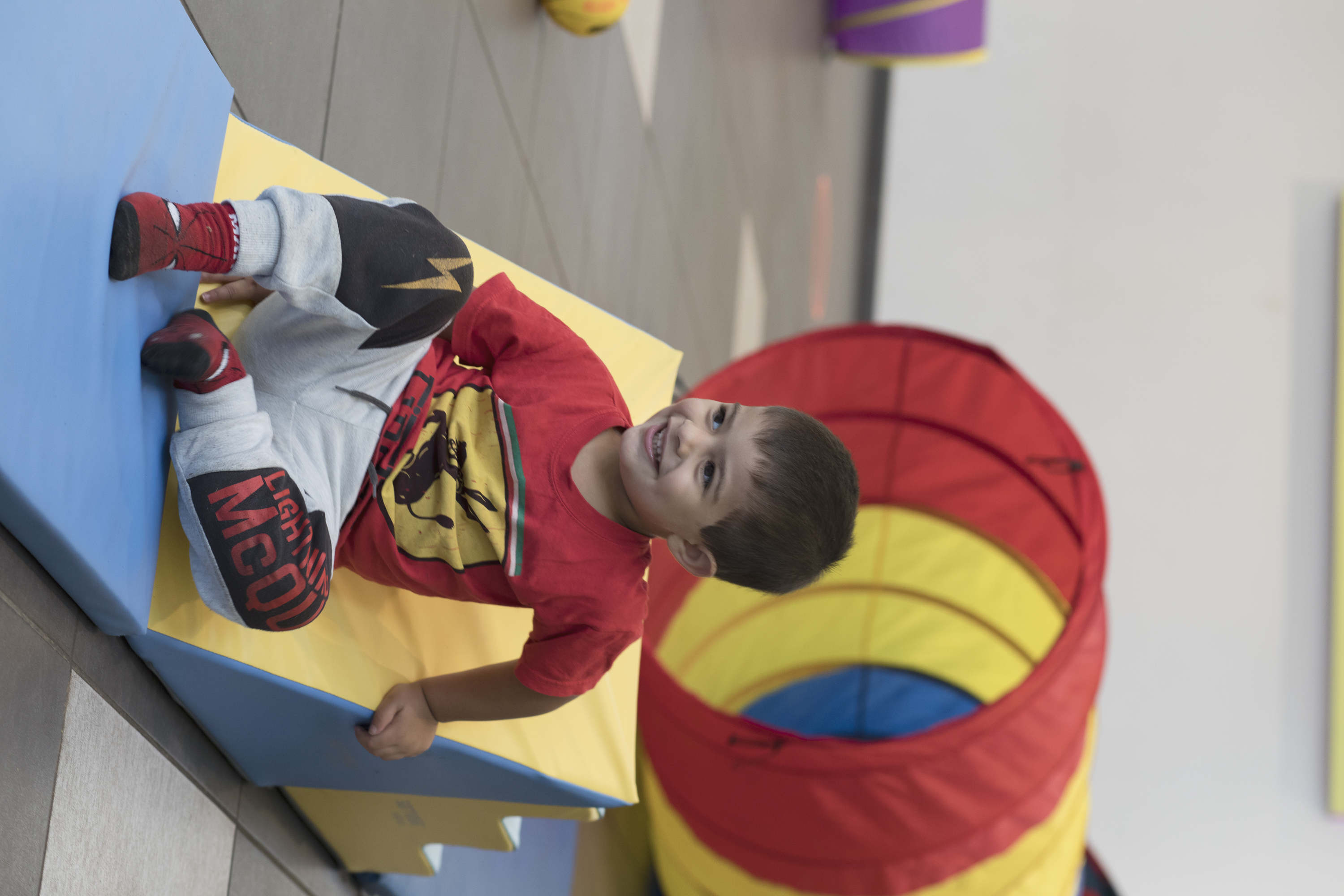 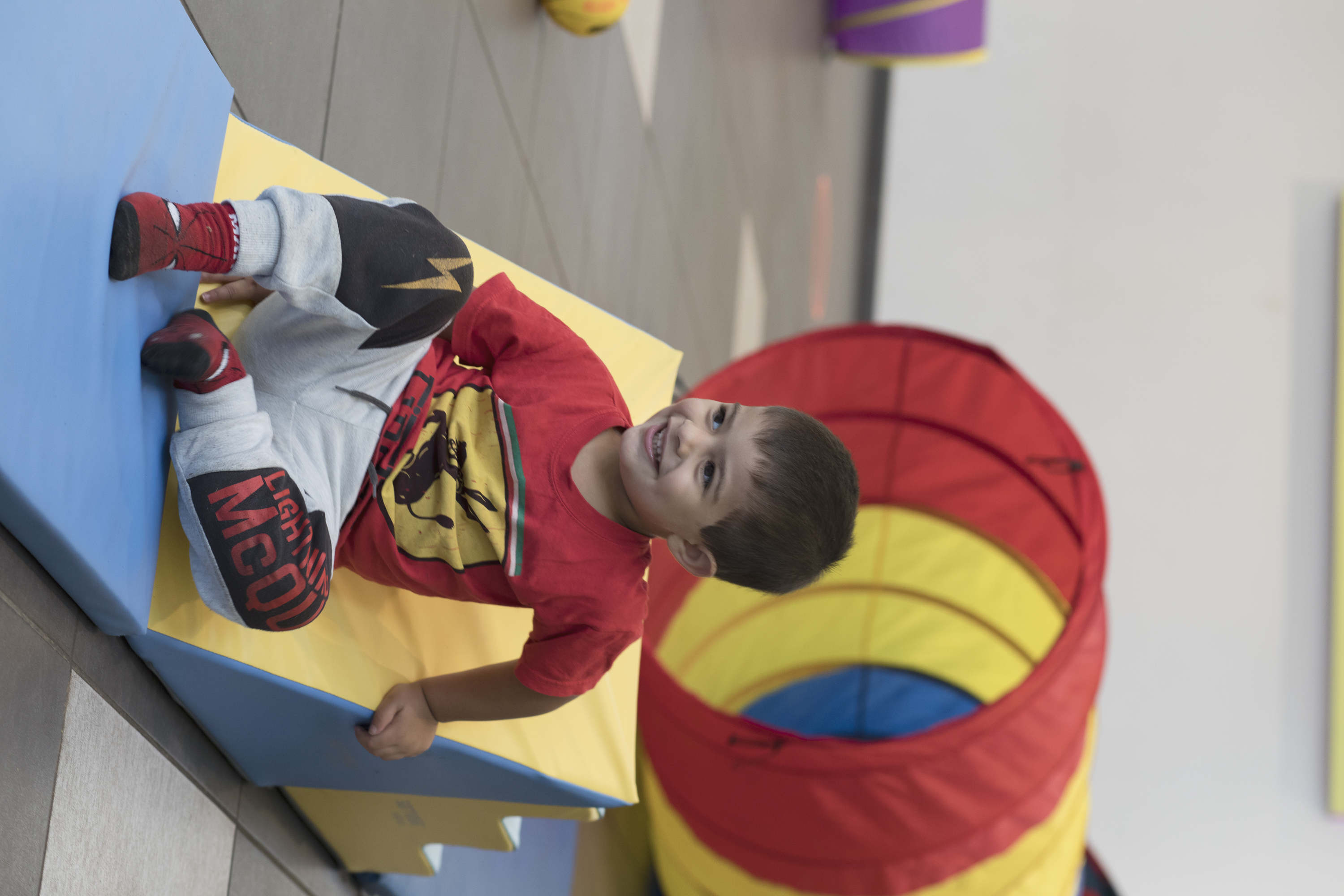 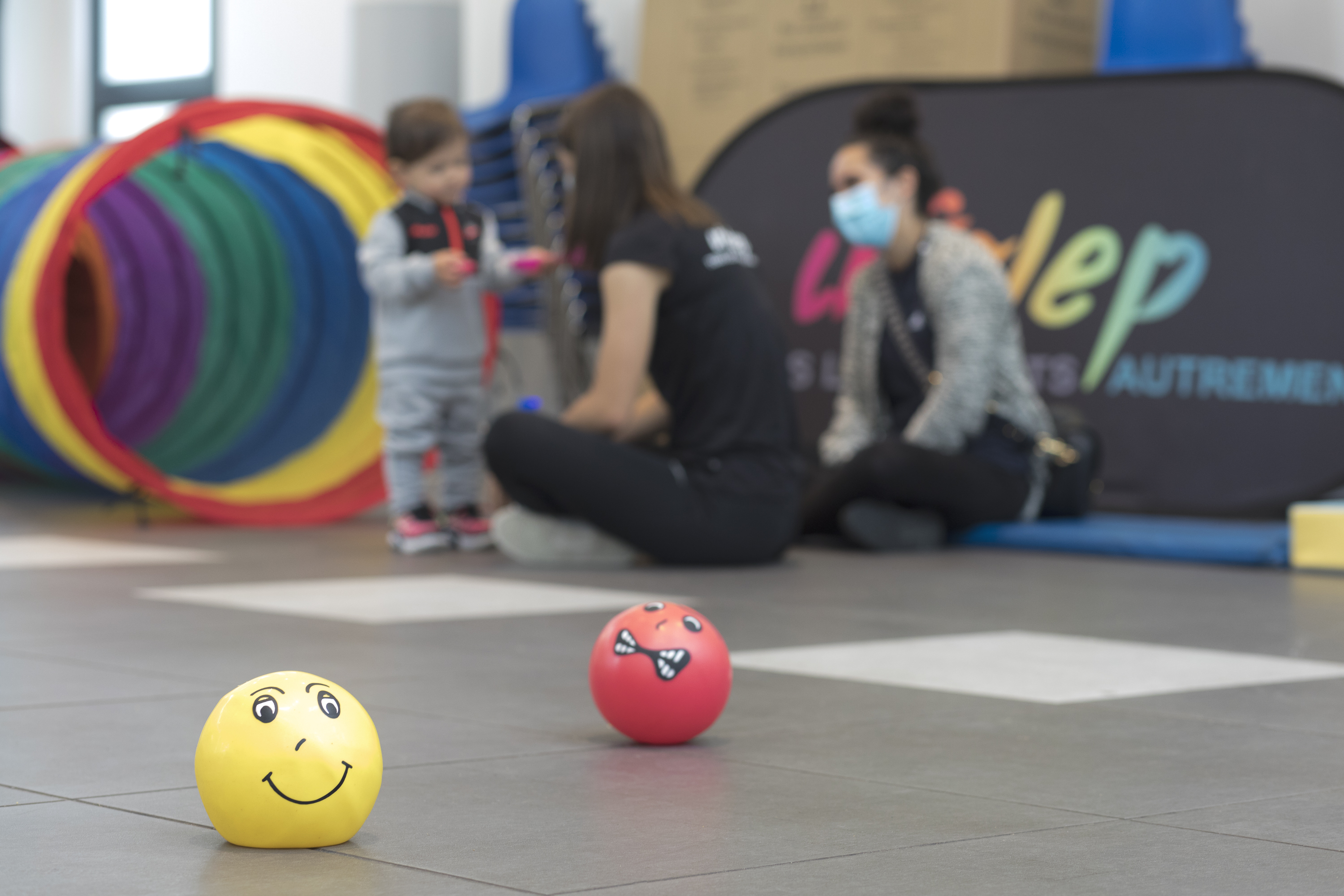 Le dispositif Ufobaby participe à l’éveil moteur de l’enfant selon :
Une offre multisports source de diversité 
 Des situations pédagogiques adaptées 
 Une exploration motrice dans un environnement varié 
 La confiance en ses capacités primant sur l’acquisition à tout prix
 Une relation parents & enfants privilégiée 
 Une ambiance détendue et bienveillante
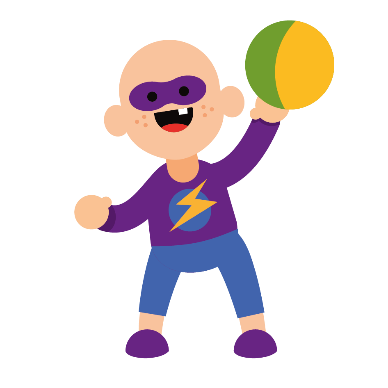 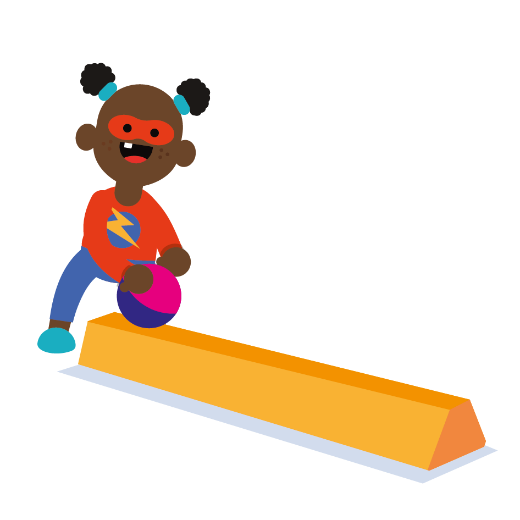 Pourquoi faire de l’éveil à l’Ufolep ?
Les principaux objectifs de l’Ufobaby  :
Contribuer au développement moteur de l’enfant 
Valoriser le rôle de l’enfant comme acteur.rice de son expérience motrice 
Inciter au mouvement dans une société de plus en plus sédentaire
Animer des lieux de développement, de socialisation et d’éveil de l’enfant
Promouvoir les bienfaits de l’activité physique et ce dès le plus jeune âge
Remettre la santé de l’enfant au cœur des préoccupations 
Favoriser la pratique sportive et associative en famille, comme élément de soutien à la parentalité 
Prévenir et lutter contre l’isolement des parents 
Lutter contre les inégalités, notamment d’accès au sport et au monde associatif
3
La démarche fédérale - CLUB ET Comité
La structuration d’une politique sportive fédérale de la petite enfance
1. Prévoir dans votre projet sportif fédéral (PSF) un axe d’intervention sur la petite enfance
Flécher vos marqueurs Ufobaby :
Santé
Motricité
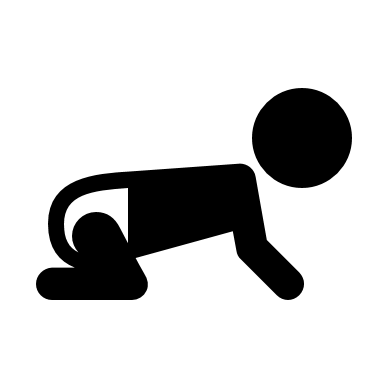 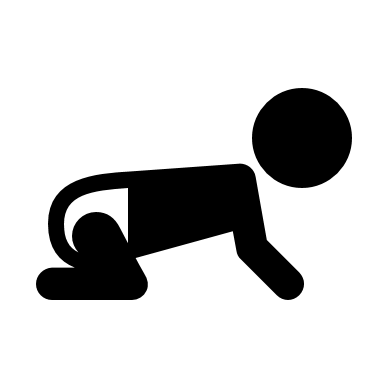 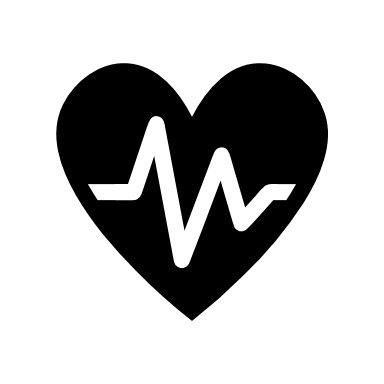 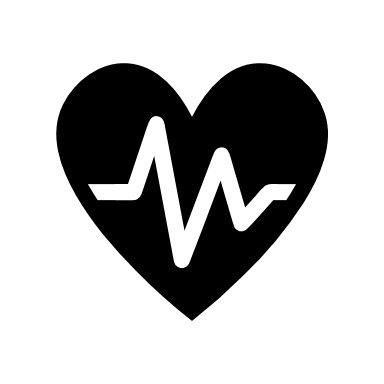 Parentalité
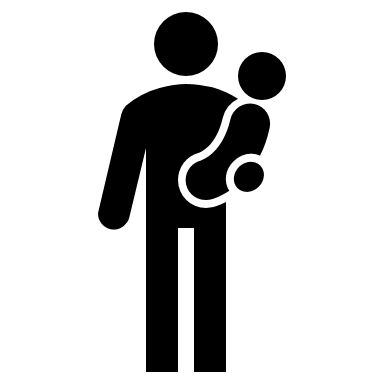 Outdoor
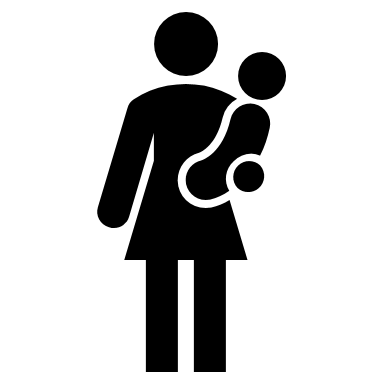 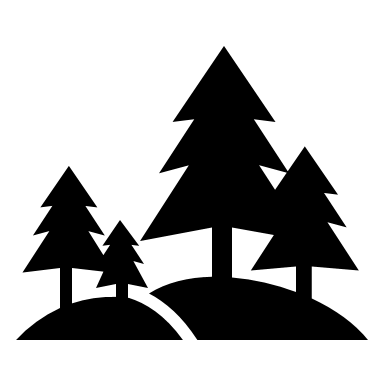 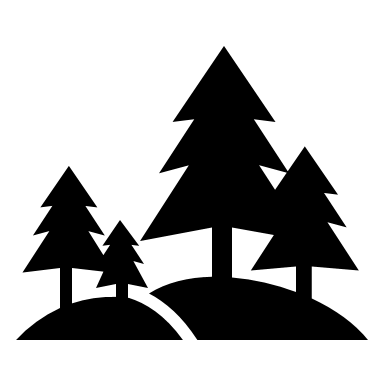 2. Faites le lien avec vos projets en cours : multisport, réduction des inégalités, éducation pour toutes et tous
3. Proposer une réunion d’informations ou une séance d’initiation
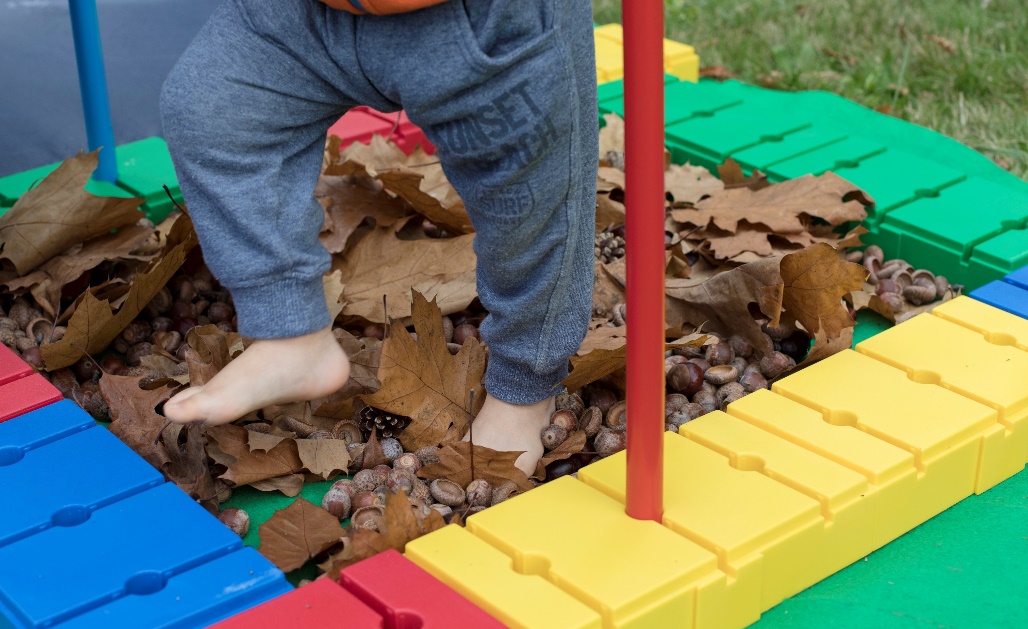 4. S’insérer dans les réseaux correspondant à son activité :
Structures publiques : collectivités, maison de santé pluridisciplinaire, DDETSPP, DDETS, CAF, centres sociaux et culturels, foyer de l’enfance
Structures
Structures spécialisées : RPE, crèches, associations de soutien à la parentalité, relais parentalité, professionnel.le.s
Structures
Sport : clubs, asso sociosportives
Les différents axes de déploiement
La création dans les structures membres sportives
Les structures membres sportives déjà actives sur la thématique
Le
développement auprès de structures membres non sportives et les projets territoriaux
Les évènementiels et projets grand public
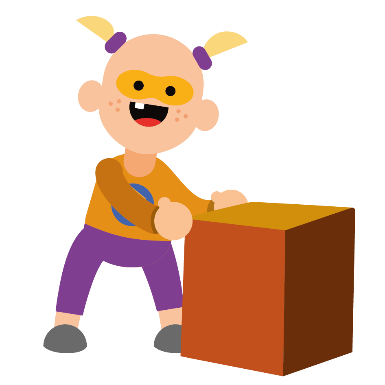 Les structures membres sportives déjà actives sur la thématique
Renforcer l’activité existante 
 Mener un bilan (encadrement, satisfaction licencié.e.s et parents, matériels, relations collectivité etc.)
 Consolider l’encadrement, identifier des aides animateur.rice.s, leur proposer une entrée en formation 
 Appuyer la valorisation auprès des collectivités territoriales 
 Mettre en réseau les associations (enrichissement pédagogique)
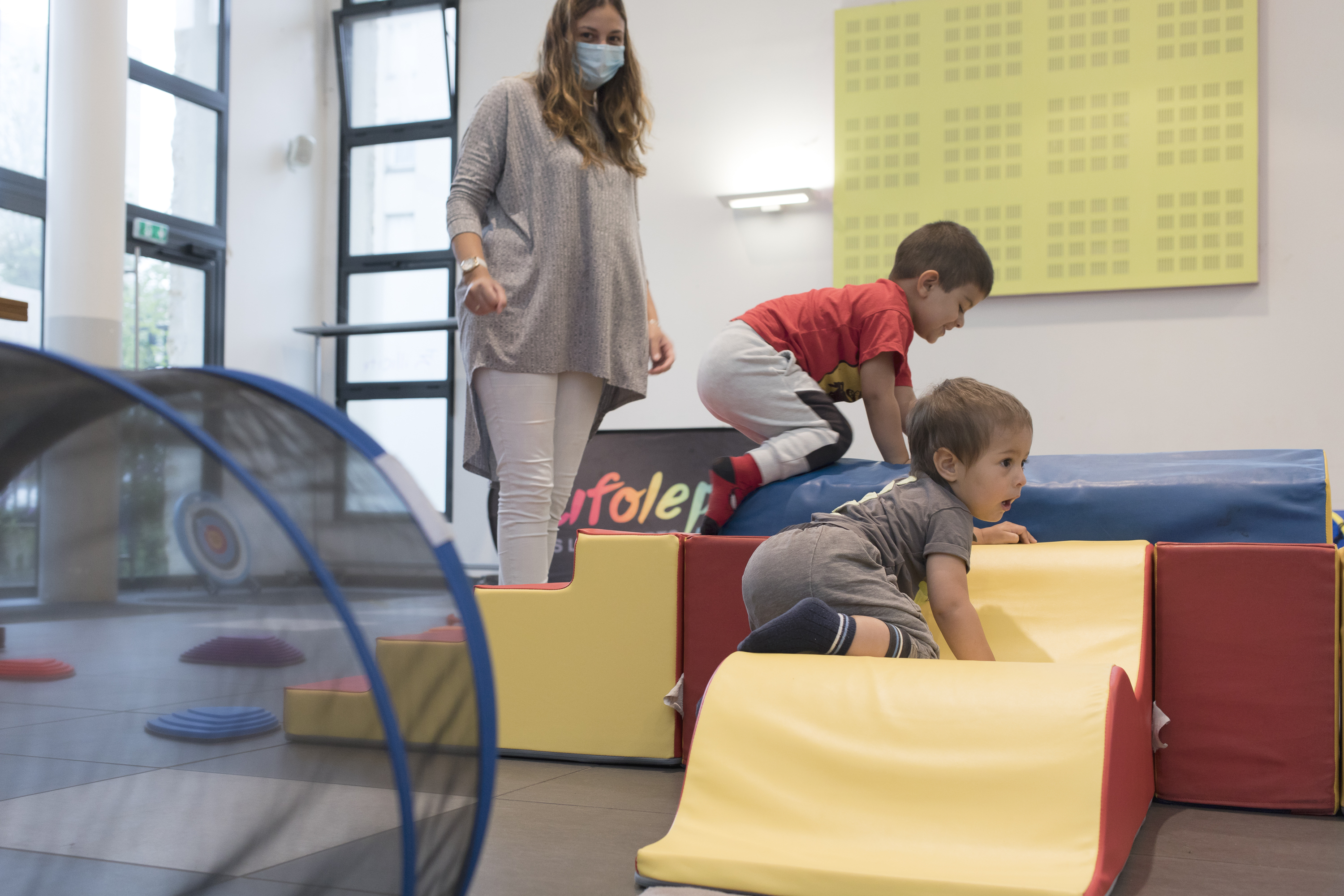 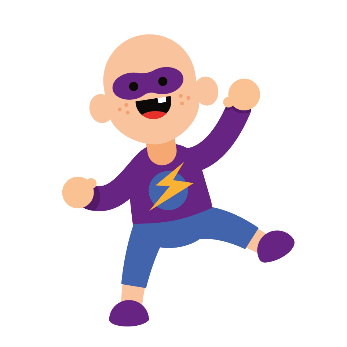 Développer et diversifier l’activité 
 Intégrer de nouvelles dimensions au projet pédagogique associatif (motricité libre, outdoor, parentalité, santé, évènementiel, projets partagés)
 Rencontrer les collectivités territoriales 
 Participer aux formations éveil moteur/Ufobaby
La création dans les structures membres sportives (section)
Construire un projet pédagogique autour de l’éveil en cohérence avec le projet global du club  
 Identifier les marqueurs pédagogiques importants
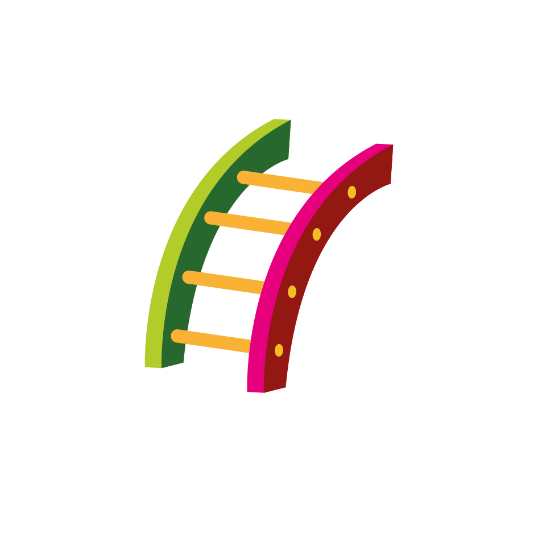 Identifier ou recruter les ressources humaines encadrantes
 Participation à des formations et utilisation des outils assimilés (fiches pédagogiques)
 Soutien humain du comité départemental 
 Soutien matériel du comité départemental (prêt) 
 Starter pack (aide fédérale au lancement – voir ci-aprés)
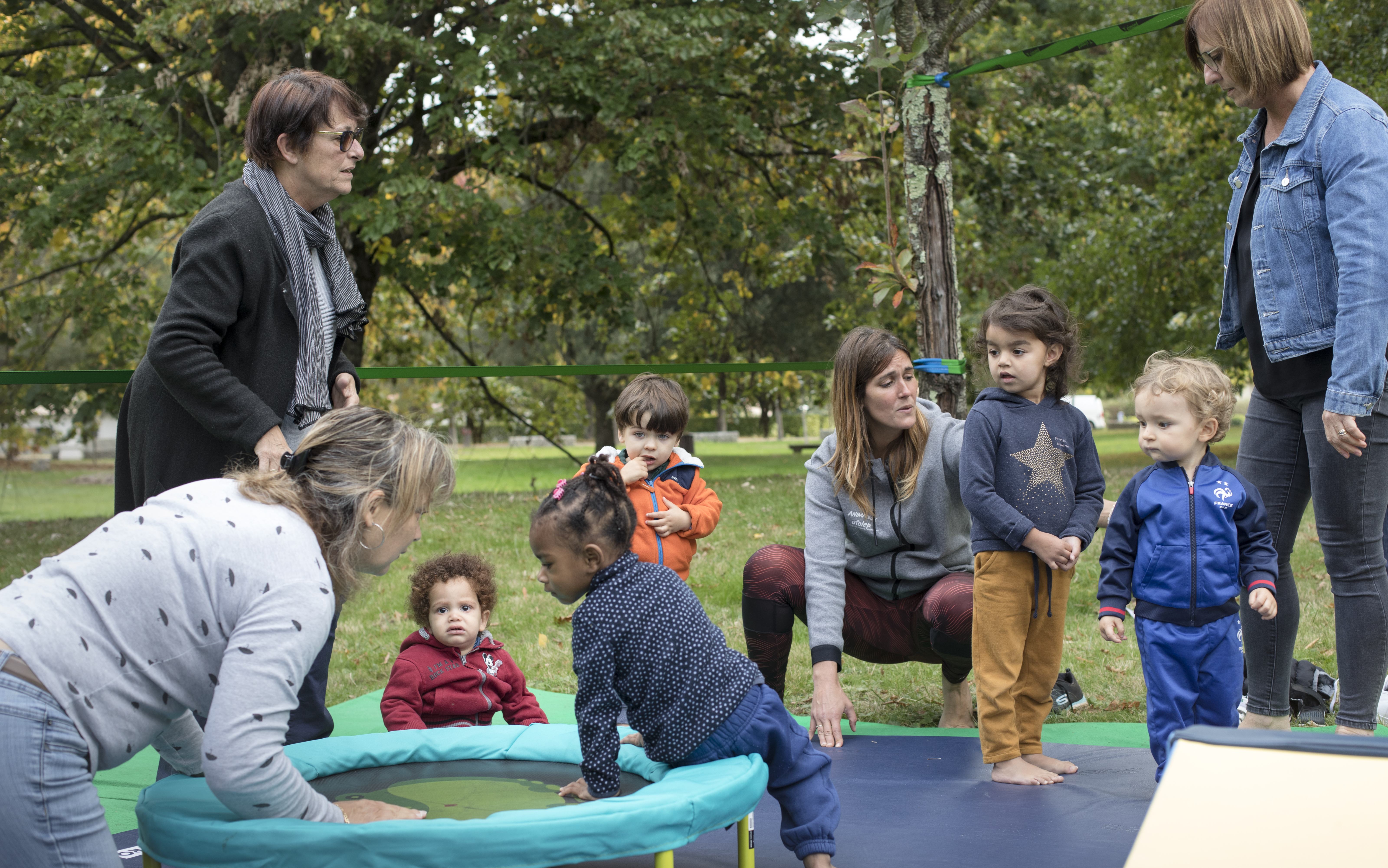 Rencontrer les collectivités territoriales 
Faire la démarche (soutien du comité départemental)  
Connecter les projets du comité et le projet d’ouverture de section de l’association pour renforcer la légitimité collective
Ouvrir une section ressources :
- Webconf vie asso
-  Modèle de statuts multisection
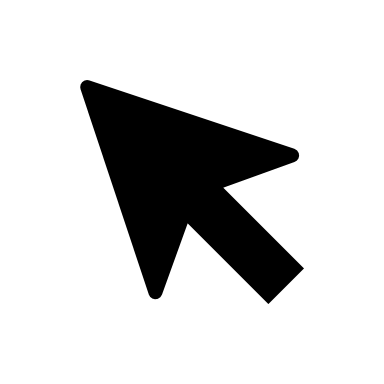 Le développement auprès de structures membres non sportives et projets territoriaux
Identifier :
 Les structures petite enfance captives non affiliées susceptibles d’être intéressées par un projet d’éveil ou de parentalité (crèche, RPE, MAM, MSP, association de soutien à la parentalité, CAF etc.) 
 Les structures déjà affiliées auprès desquelles l’Ufolep intervient susceptibles d’élargir leur thématique de collaboration
 Les structures avec publics spécifiques (centre de séjour, PMI, MDPH, ITEP, CAF, action sociale, village d’enfants etc.) 
 Proposer d’éventuelles initiations pour sensibiliser
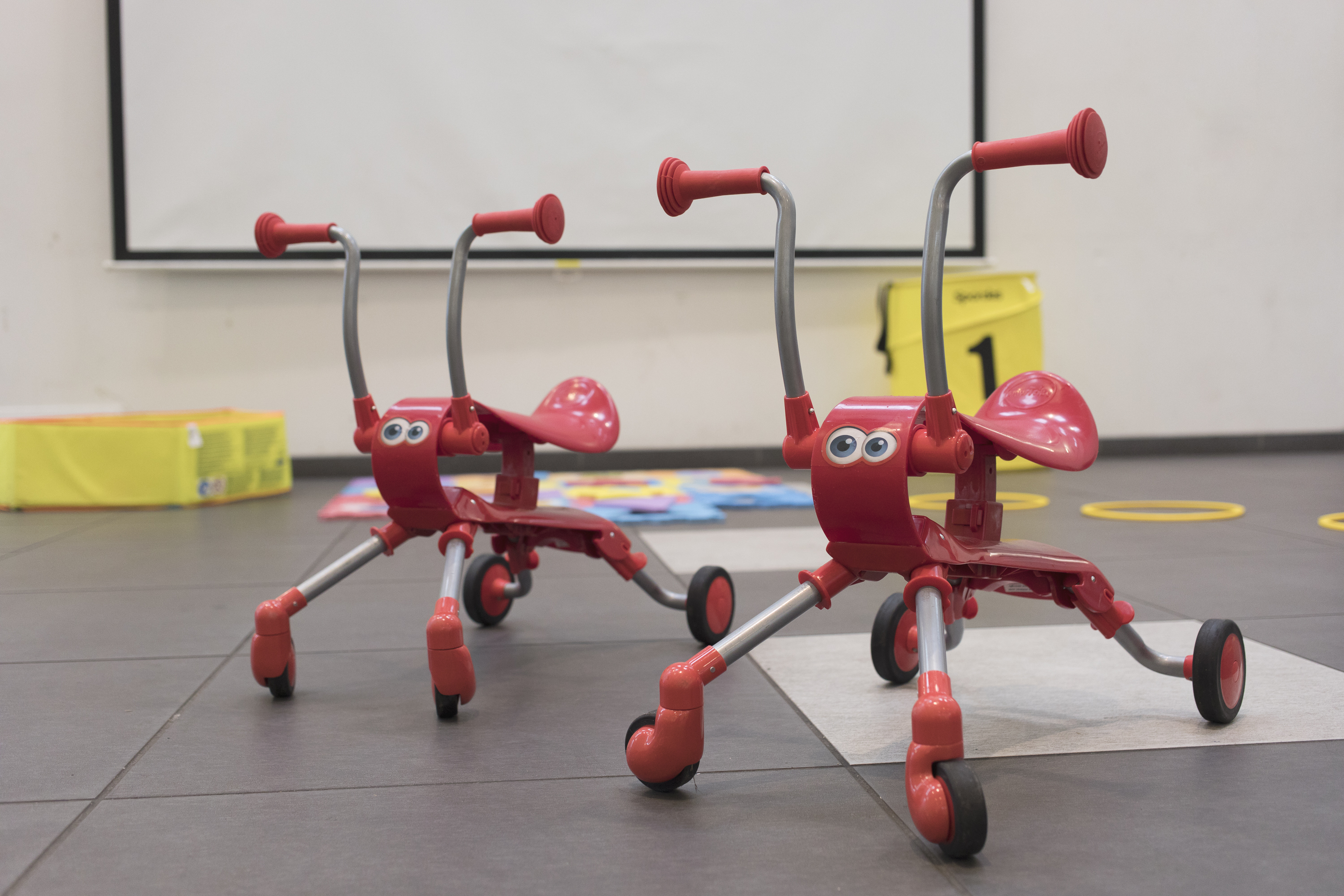 Utiliser le support flyer dispositif pour leur exposer le projet Ufobaby
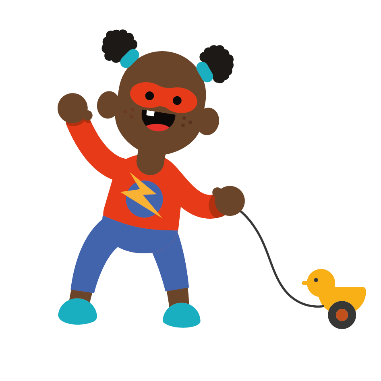 Les évènementiels et projets grand public
Seul ou aux côtés d’acteurs locaux proposez/concevez un évènementiel petite enfance/famille
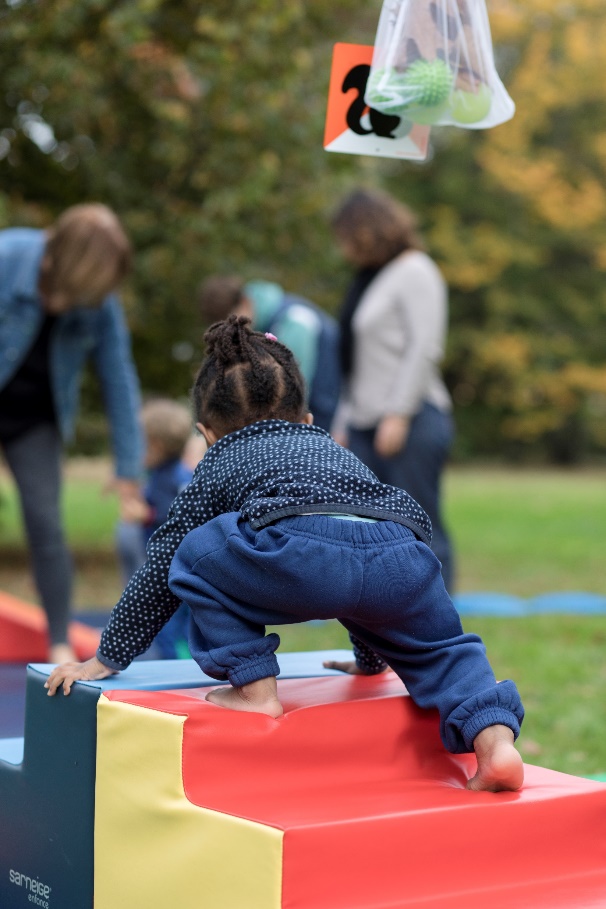 En gymnase 
Dans un parc 
Lors d’un vide grenier 
Lors d’une animation de collectivités 
Lors de pâques, fête des pères/mères, grand pères/mères
Lors de la journée mondiale de la santé (7 avril), journée internationale des familles (15 mai), journée mondiale des parents (1 juin), journée mondiale de l’enfance (20 nov)
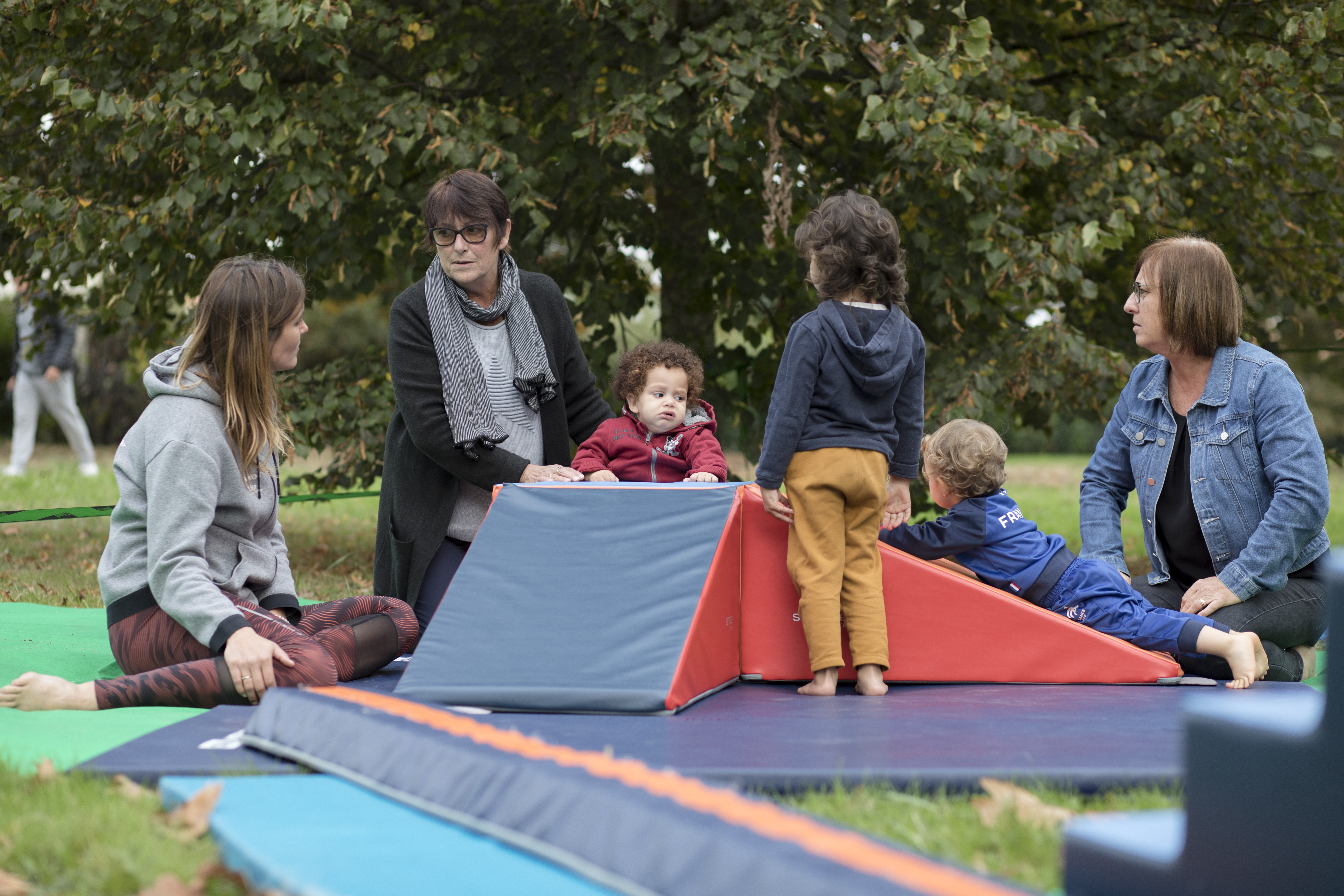 Listes des journées et semaines internationales
Vos outils fédératifs
Structures
Licence 
(offre de pratique sportive de loisir et/ou compétitive)
Associations
Ufo pass 
(programmes et dispositifs)
Structures non associatives
TIPO
(opération découverte, grand public, évènementiel)
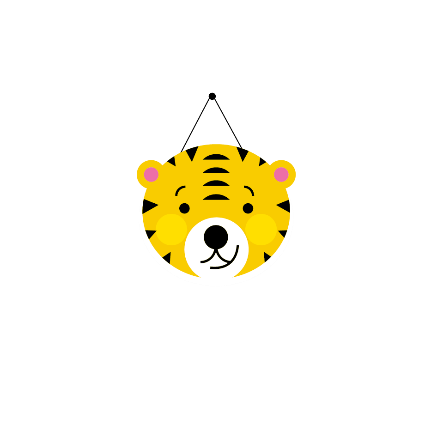 Pratiquant.e.s
Vos codes activités multisports
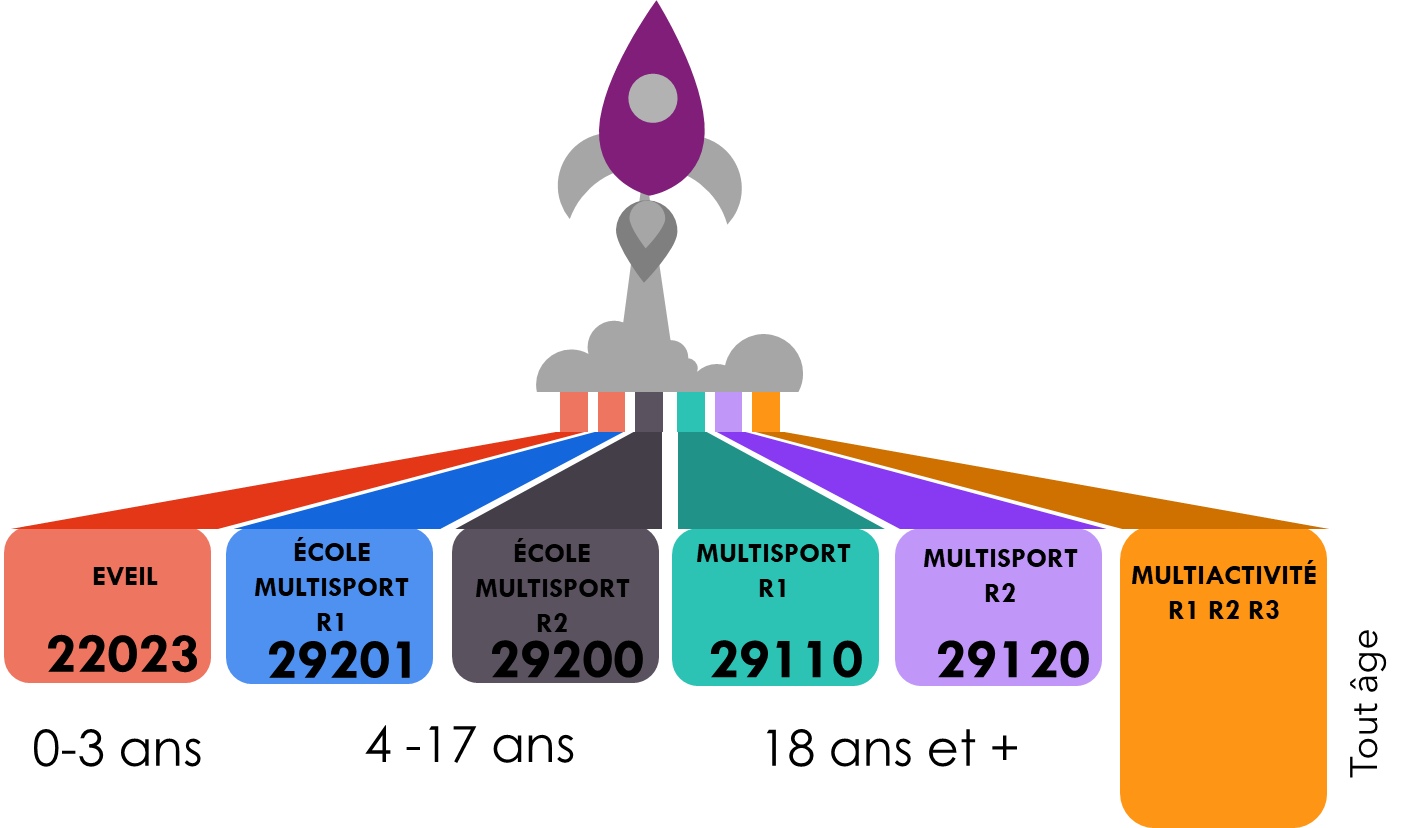 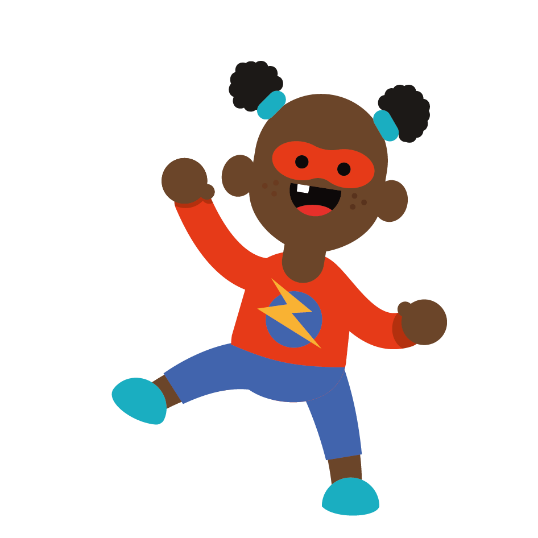 3
ANS, contractualisation et base de données
Financement possible de votre projet via
AIDES À L’EMPLOI / APPRENTI

Demande à faire entre mars et avril sur Le Compte association

Aides ponctuelles ou pluriannuelles pour au moins un mi-temps à temps complet

Contacter le SDJES de votre département pour plus d’infos
AIDE AU PROJET

Demande à faire en avril sur Le Compte association

Projet d’au moins 1 500€ (ou 1 000€ si ZRR) avec un co-financement obligatoire

Contacter votre comité ufolep pour plus d’infos
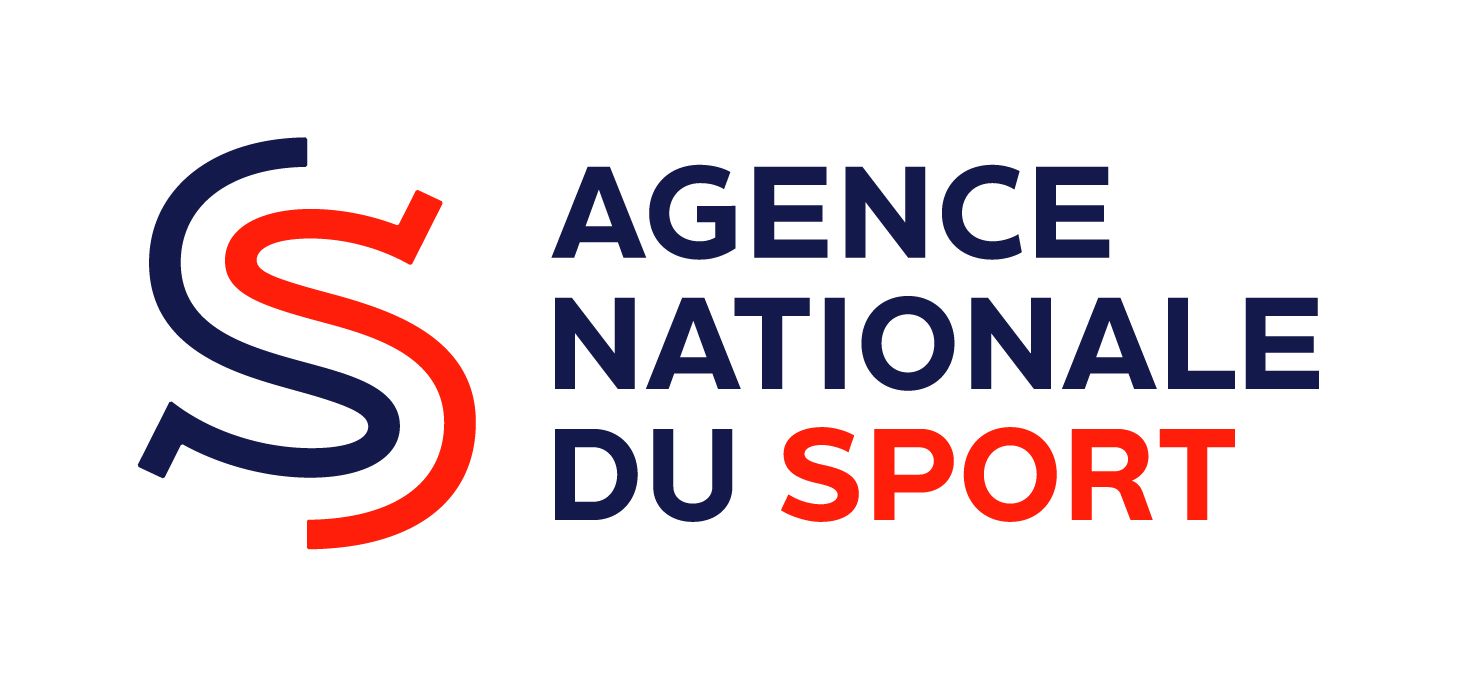 Comités uniquement
CONTRACTUALISATION ET BSD

Possibilité de flécher les crédits de la contractualisation sur la mise en œuvre du dispositif UFO Baby

Même si ce n’est pas le cas, il faut les saisir sur la base de données (BSD) pour valoriser vos actions et la levée de fonds par l’Ufolep Nationale
3
Les indicateurs de suivi
Vos objectifs quantitatifs
ADHÉRENT.E.S / BÉNÉFICIAIRES
Nombre d’enfants/parents touchés (différencier licence, TIPO et Ufopass)
BÉNÉVOLAT
Nombre de bénévoles touchés
FIDÉLISATION
Pourcentage de fidélisation
Structures
Public
SÉANCES
Nombre de séances délivrées
STRUCTURES
Nombre de structures affiliées
Nombre de structures contactées
PARTENARIATS
Liste des partenariats/collaborations ponctuelles
Compétences
RESSOURCES HUMAINES
04
Nombre de salarié.e.s/bénévoles mobilisé.e.s
FORMATION
05
Nombre de salarié.e.s/bénévoles formé.e.s/sensibilisé.e.s
ÉLU.E
06
Nombre d’élu.e.s sensibilisé.e.s
3
Les indicateurs de suivi
Vos objectifs qualitatifs
CONVIVIALITÉ
Plaisir en séance,
Investissement des familles dans les projets (séances spéciales, déguisement etc.)
ENTRAIDE
Création d’une communauté de parents, bouche à oreille interfamille
VIE LOCALE
Animation de la vie locale
Structures
Public
COLLABORATION
Ligue, Usep
Expertise (relais parentalité, psychologue etc.)
Partenariat renouvelé
Bouche à oreille interstructure
DIVERSIFICATION
Investissement dans du matériel 
Leviers mobilisés (outdoor, parentalité, santé, motricité libre)
Prolongation de l’activité vers plus âgés
Sollicitation sur d’autres thématiques portées par l’Ufolep (GQS, PSC1, SRAV etc.)
Compétences
FIDÉLISATION
FICHES PÉDAGOGIQUES
Notoriété locale
Fidélisation des structures affiliées
Utilisation des fiches observation, parentalité, habiletés
04
IMPLICATION
05
Degré d’implication des salarié.e.s/bénévoles (projet et initiatives volontaires)
Plaisir ressenti en animation
INNOVATION
06
Aménagement innovant
Partage d’expériences interfédérale
4
Soutien au développement
FORMATION
2 formats pour cette saison 2023/2024
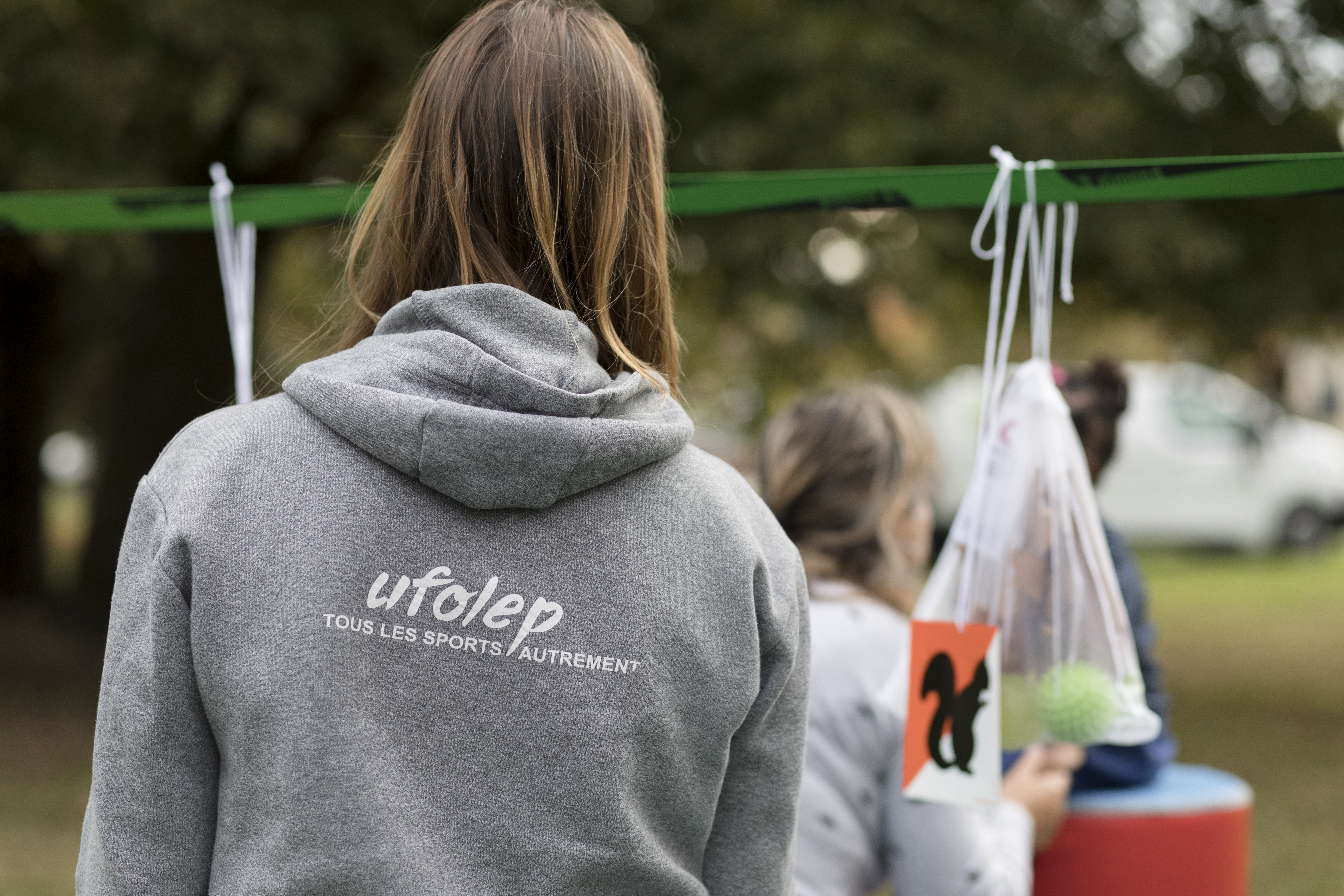 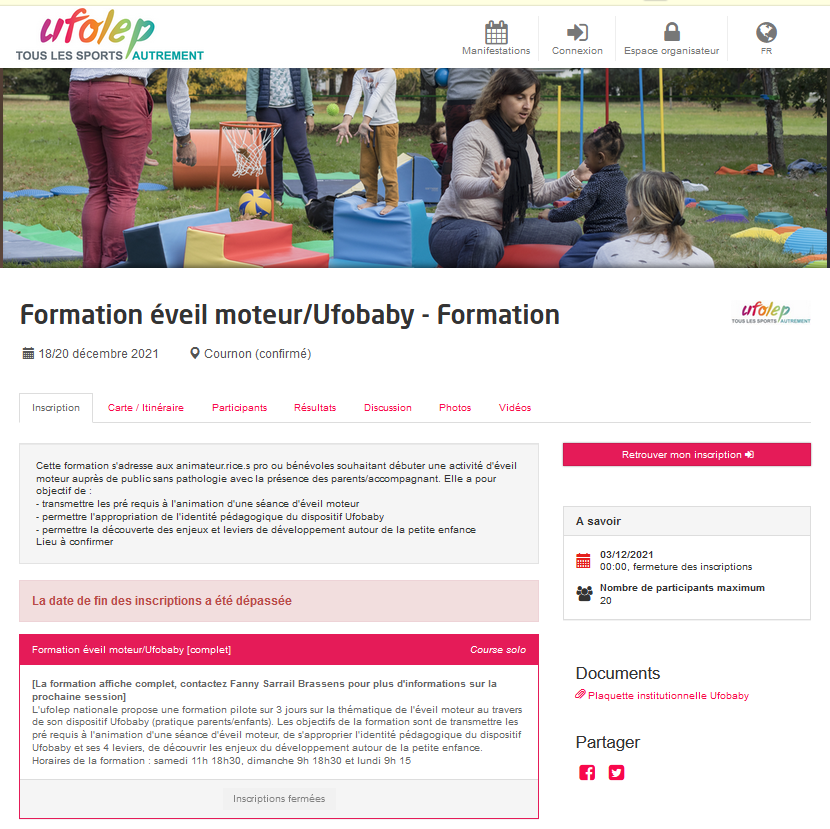 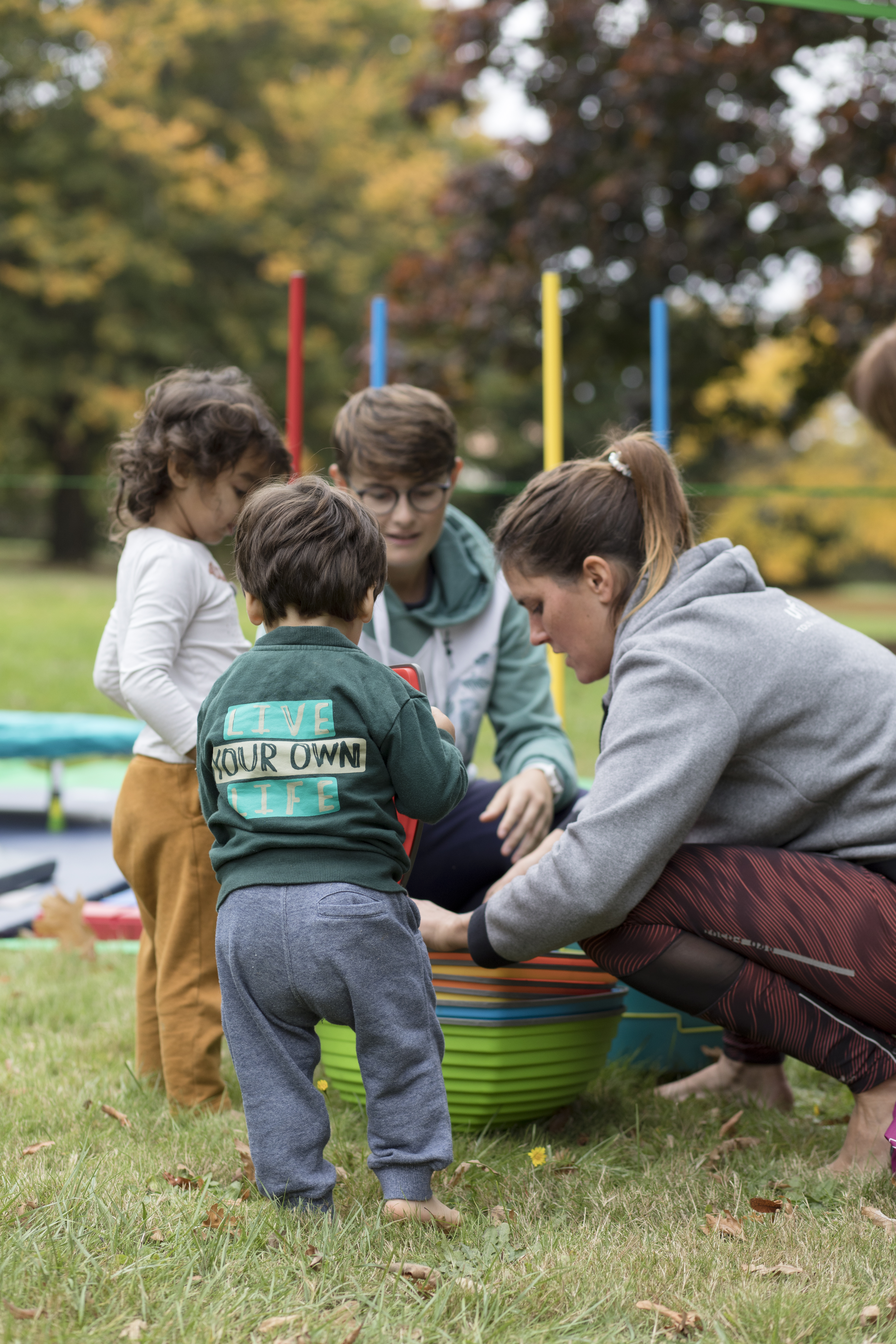 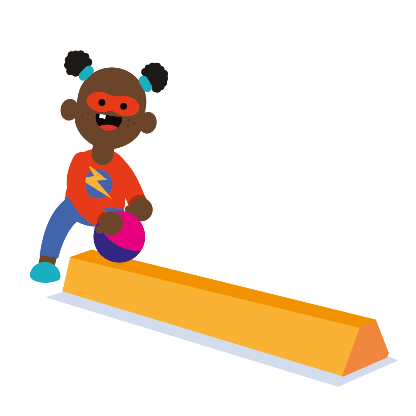 Formation
+
2023 : Une formation sur 2 jours  distanciel
Ouvert aux bénévoles et salarié.e.s de l’Ufolep
Contenus abordés : 
 C’est quoi l’éveil ? 
 Connaissances de l’enfant (neuro, émotions, motricité…)
 Les spécificités de l’animateur.rice éveil 
 La parentalité 
 La motricité libre 
 La composition et l’aménagement d’une séance 
 L’observation et l’évaluation en séance d’éveil 
 L’éveil en plein air
 La santé de l’enfant 
 L’apprentissage des règles 
 La sociabilisation de l’enfant
 L’importance du jeu
+ introduction au dispositif des écoles multisport Ufolep
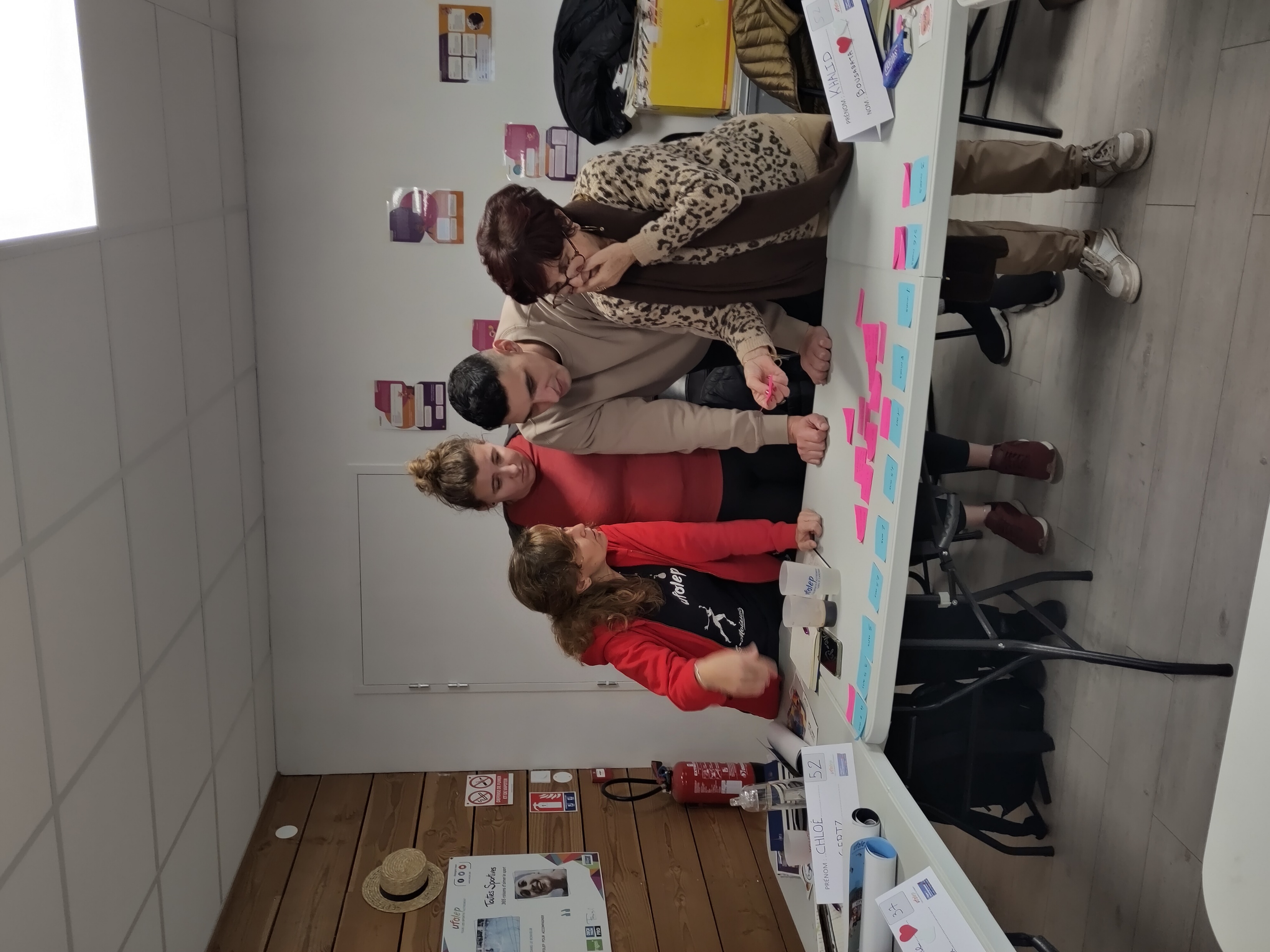 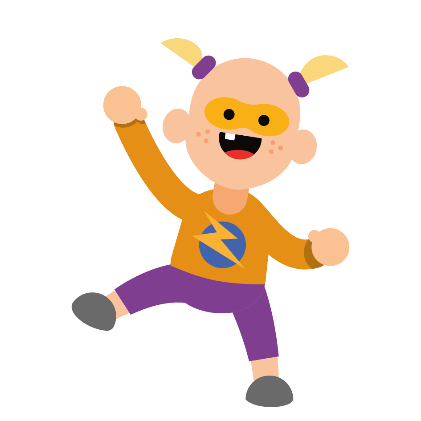 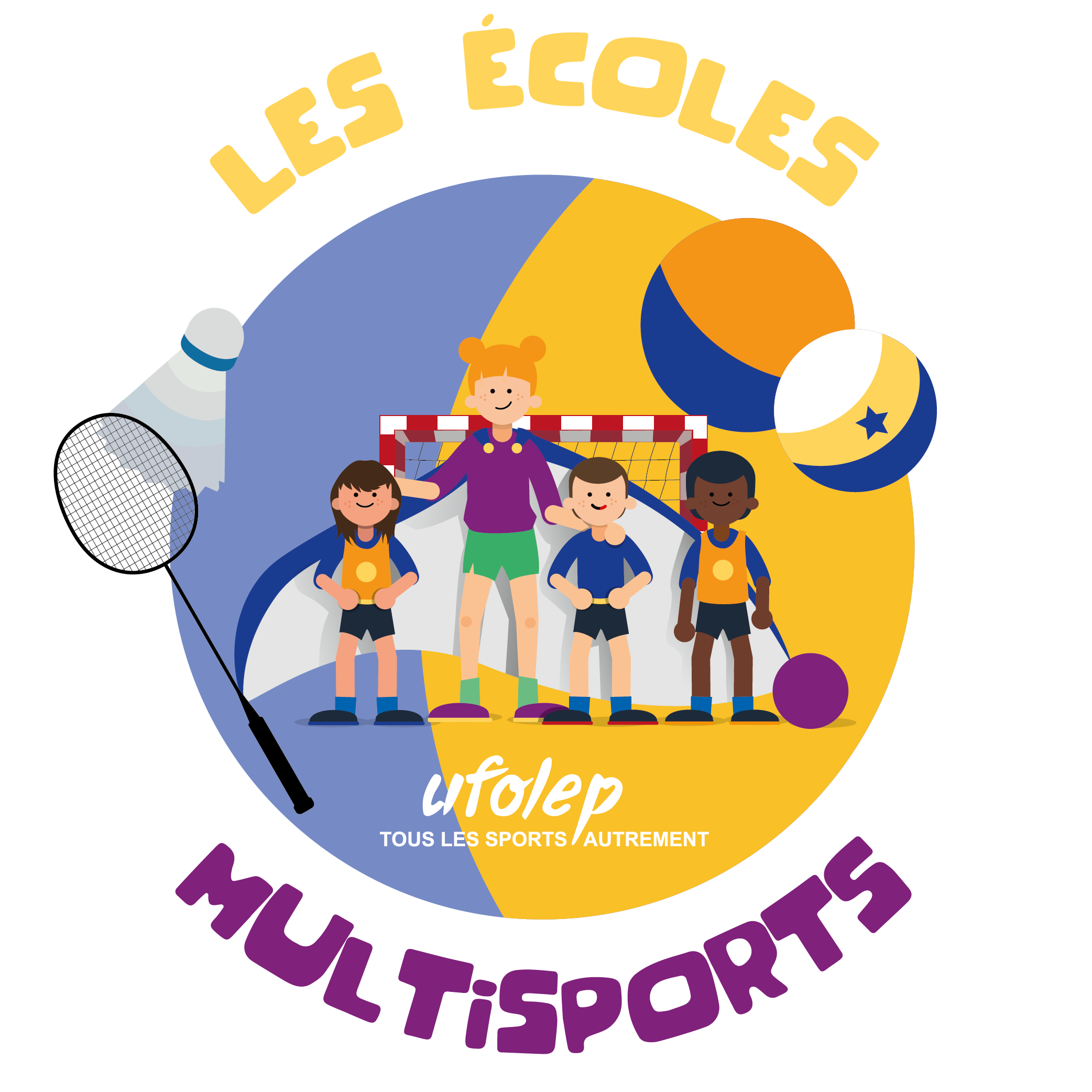 Formation
+
2024 : Une formation sur 1,5 ou 3 jours
distanciel
Ouvert aux bénévoles et salarié.e.s de l’Ufolep
Contenus abordés : 
 Tronc commun multisport en distanciel (connaissance du public 4-6 ans, santé, habiletés motrices, composition d’une séance, l’outdoor)

 Modules spécifiques Ufobaby 
 Connaissance sur le développement du jeune enfant 
 0-12 mois la guidance parentale 
 12-30 mois : la motricité libre
 La parentalité 
 L’observation en séance 
 Temps pratiques avec parents et enfants
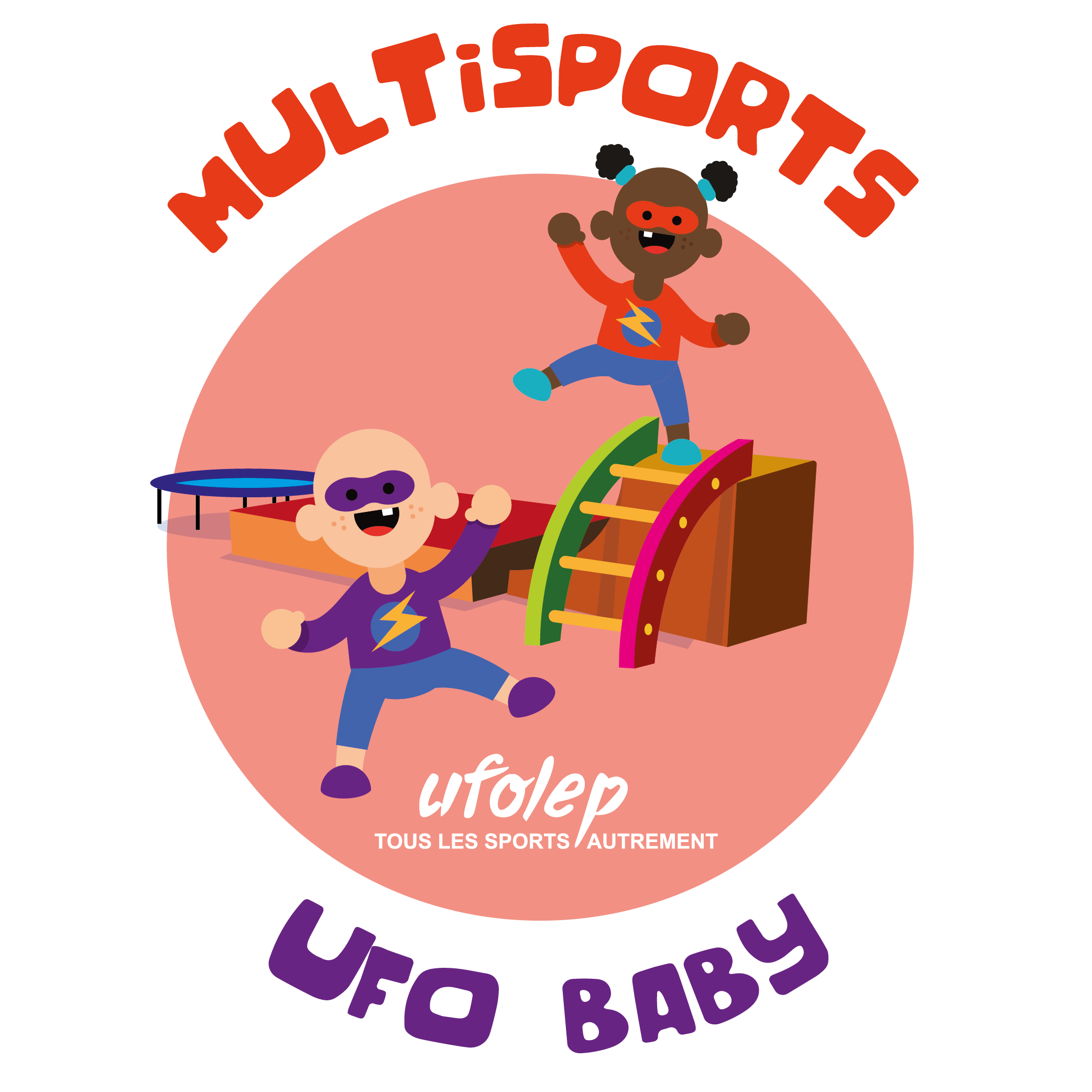 Modules spécifiques Écoles multisports 
 La sociabilisation de l’enfant 
 La construction d’une saison sportive multisport 
 L’importance du ludique 
 L’apprentissage des règles 
 Le parcours explorateur 
 Les activités physiques émergentes et innovantes
 Le public 6-12 ans 
 Temps pratique
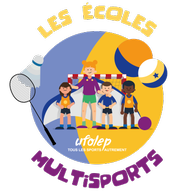 Le référentiel pédagogique animateur.rice
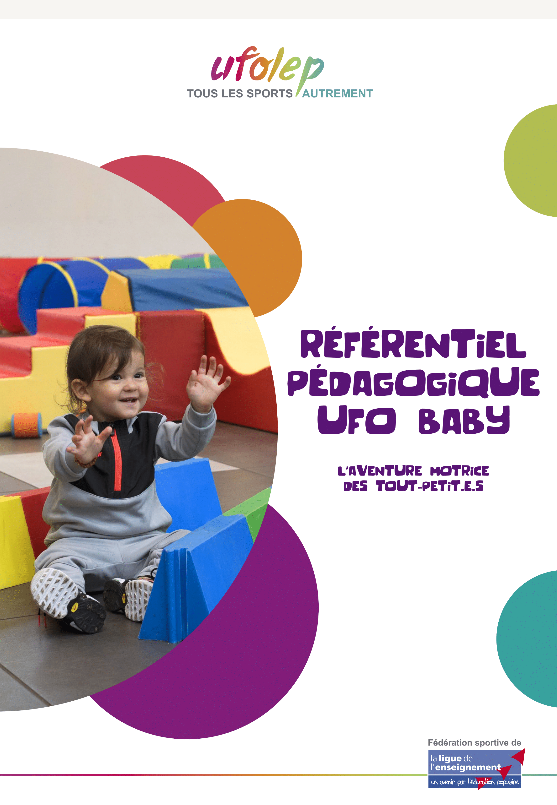 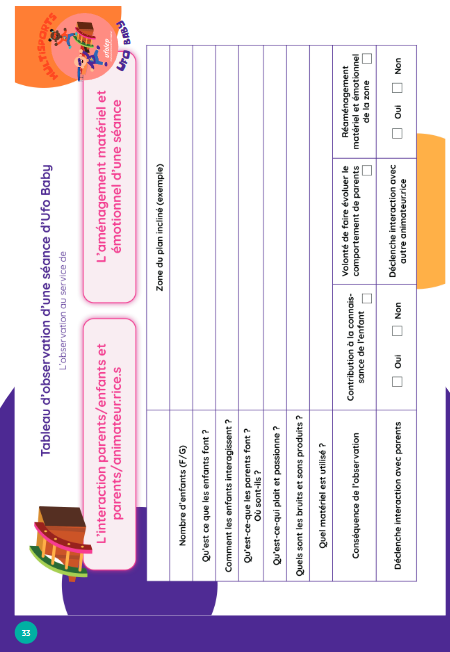 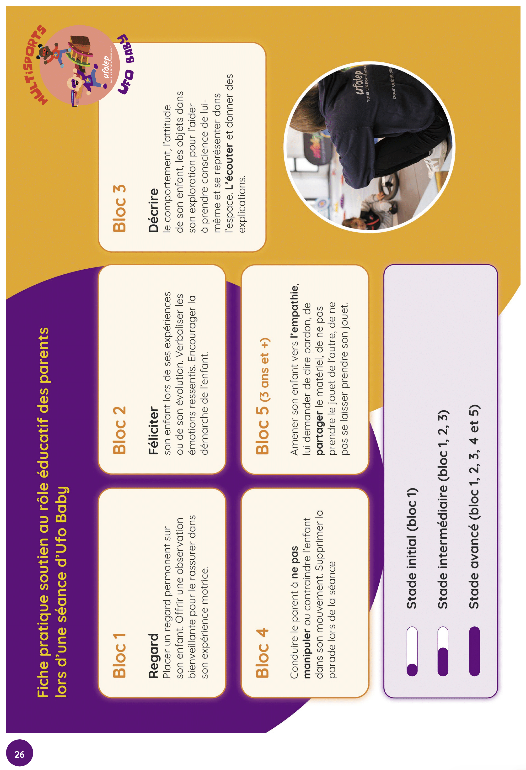 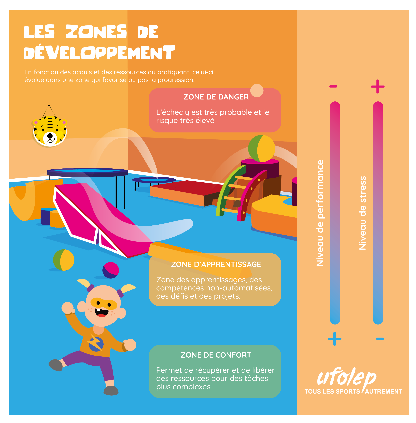 Kit communication
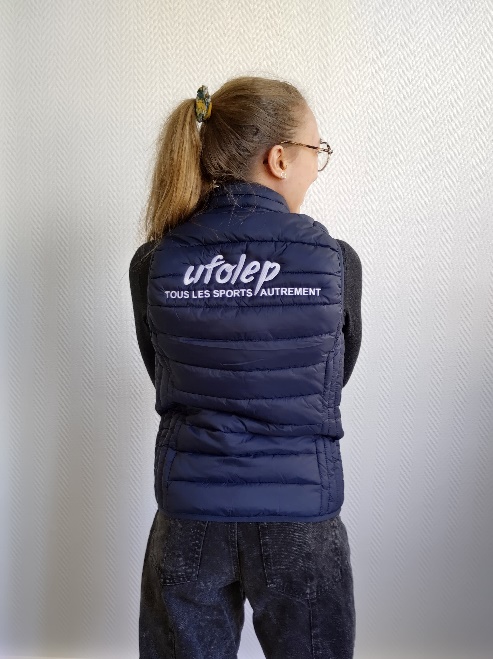 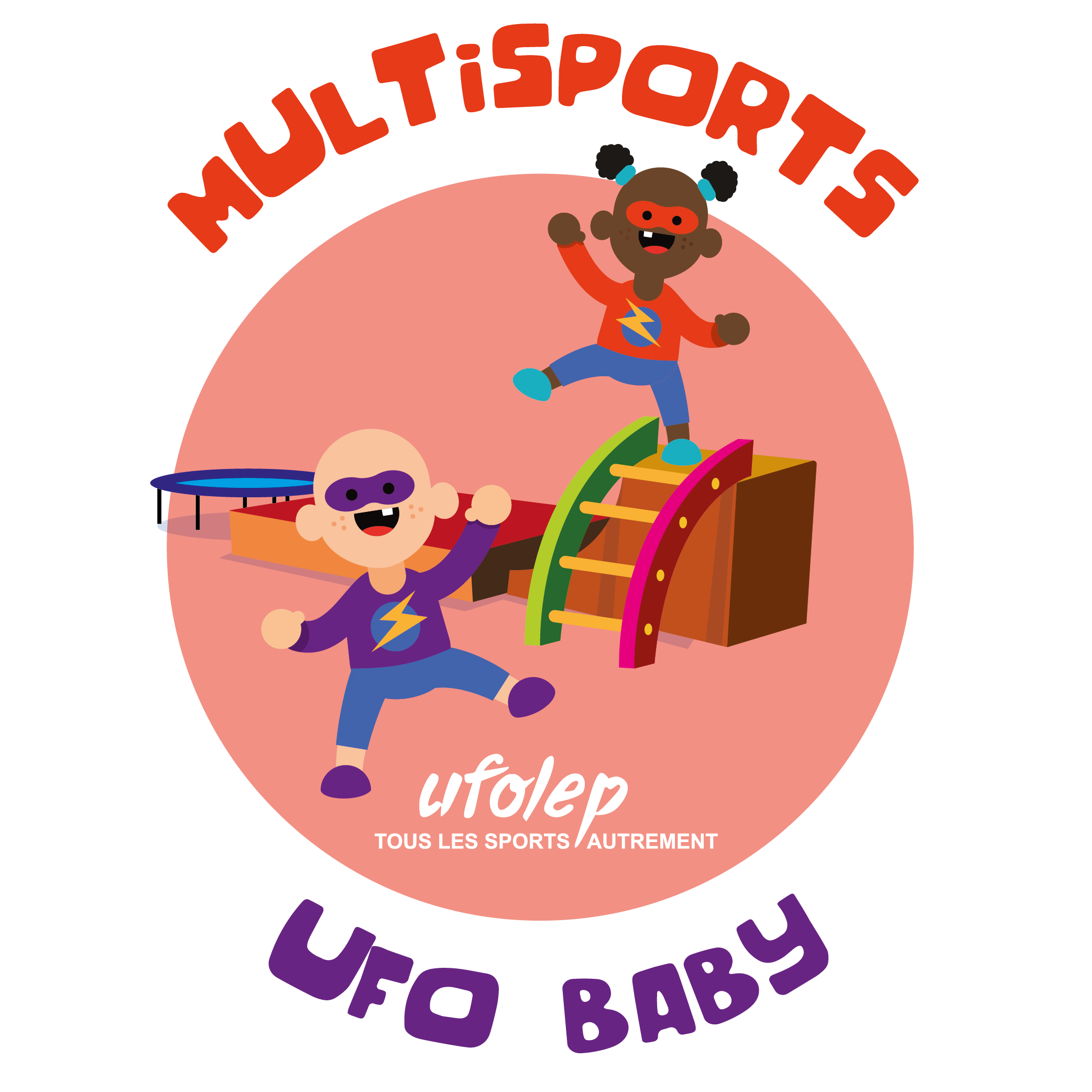 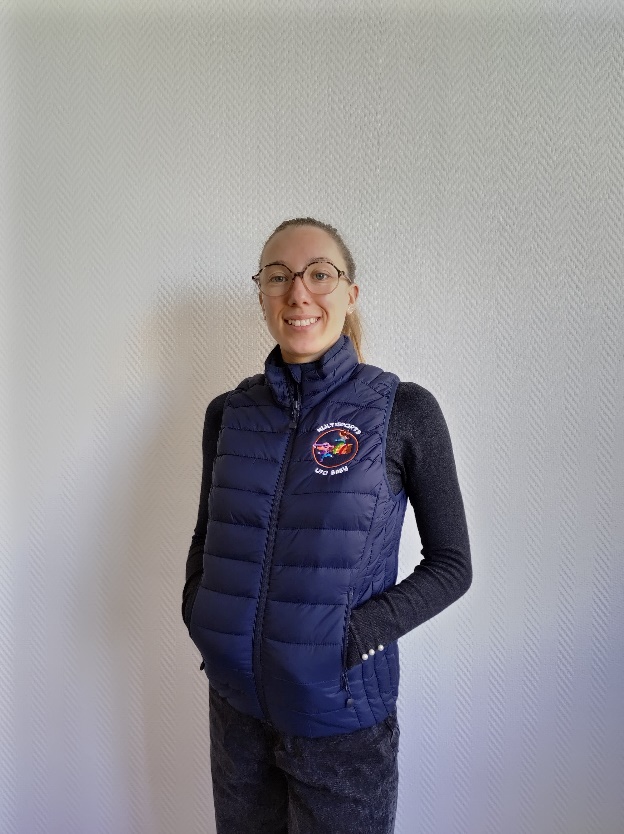 Logo et iconographie
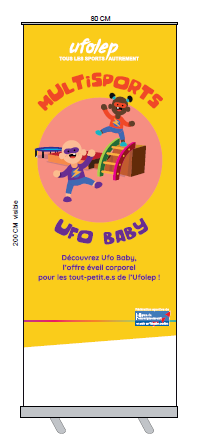 Exemple de dotation textile
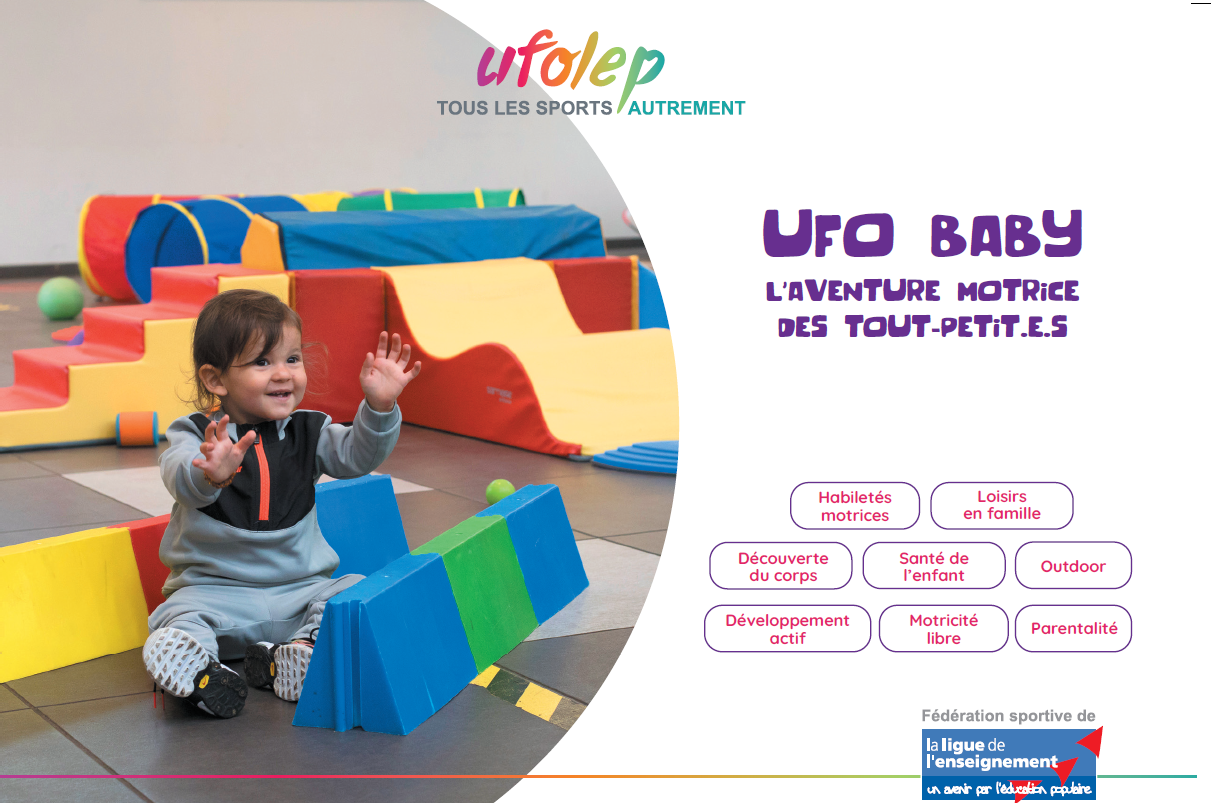 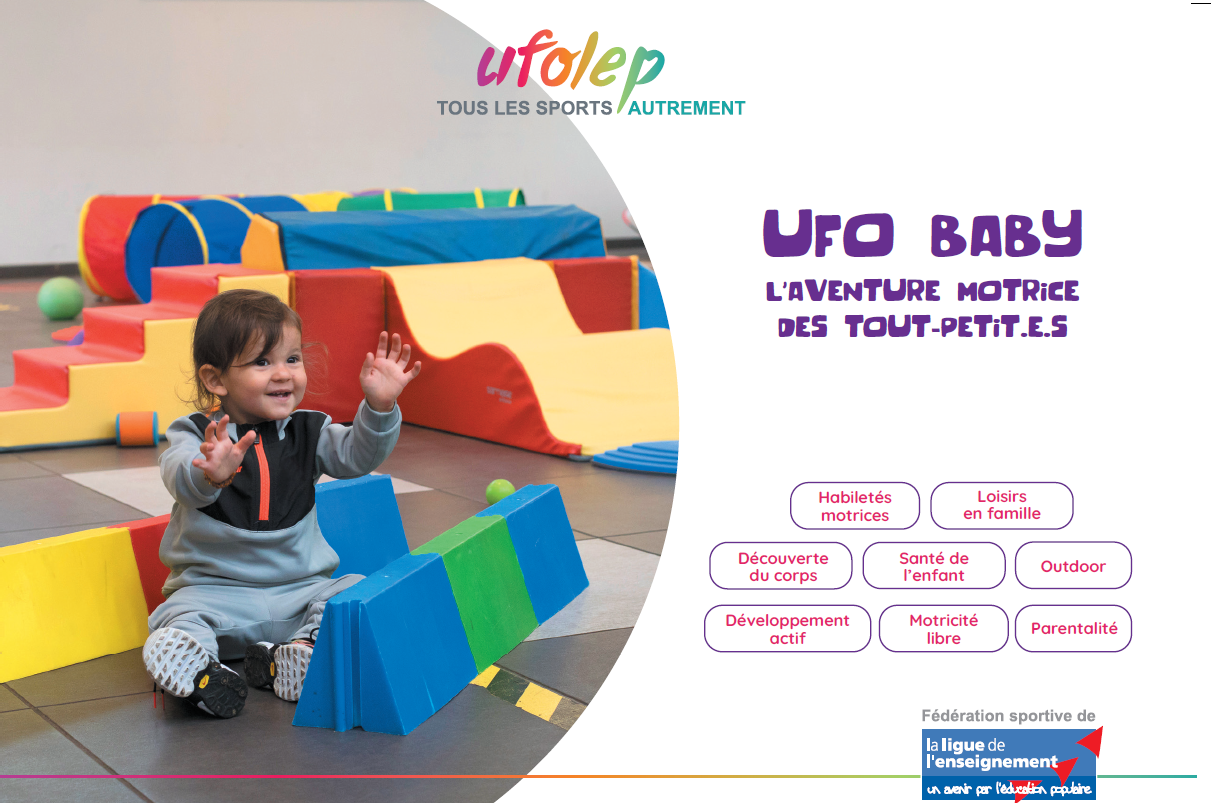 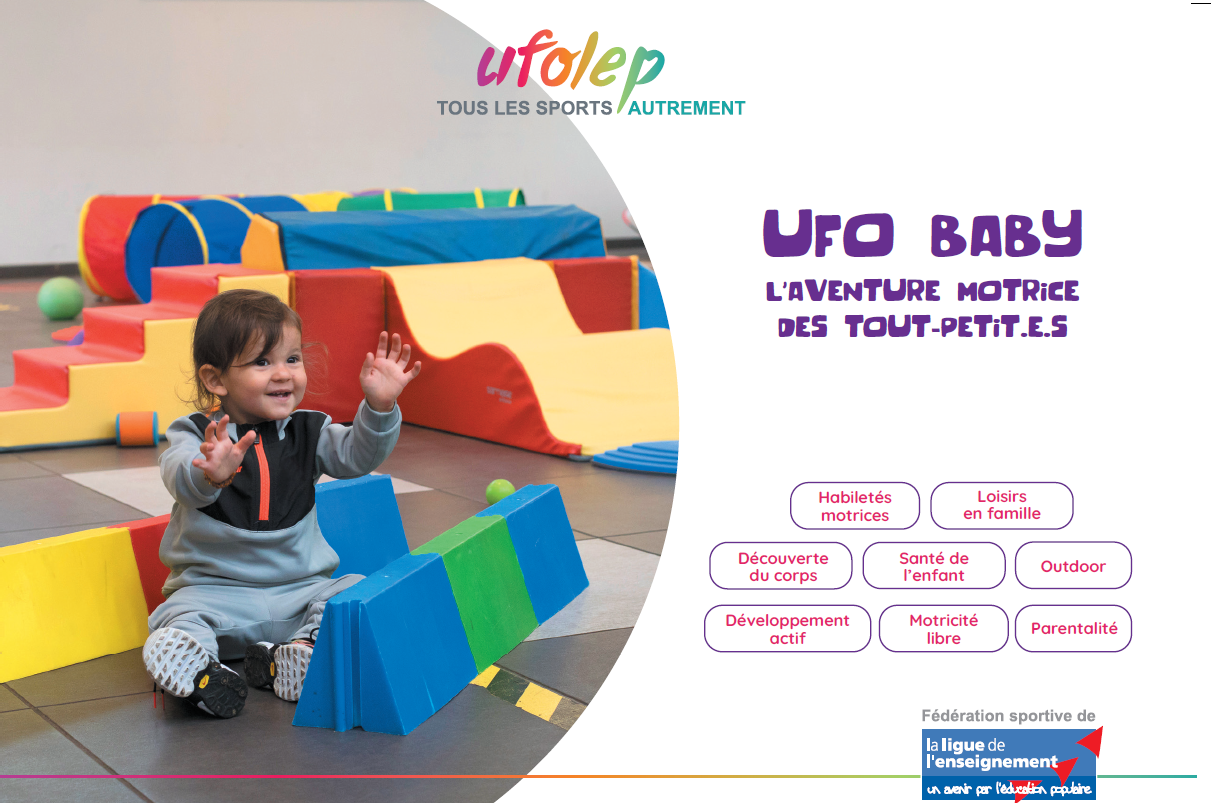 Lien d’achat vers le catalogue
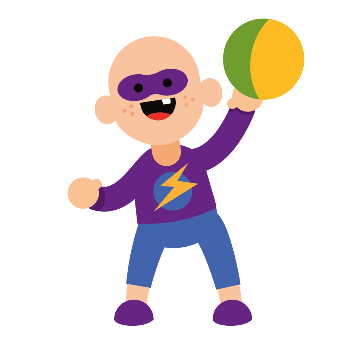 Envoie d’un lot de 10 exemplaires sur demande
Personnalisation possible sur creation.ufolep.org
Votre outil de personnalisation en ligne
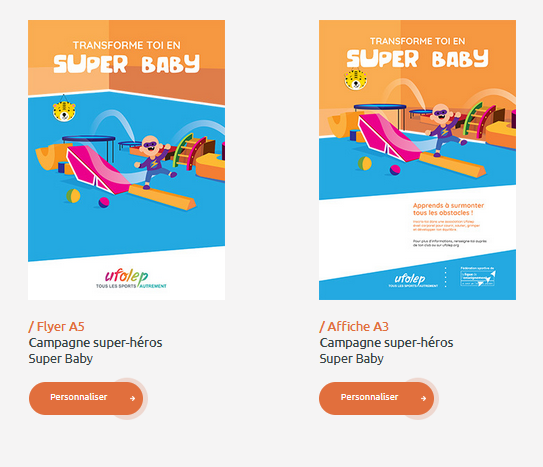 www.creation.ufolep.org
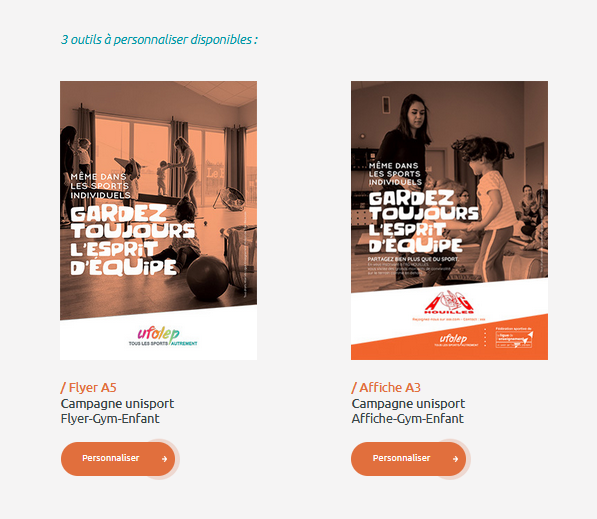 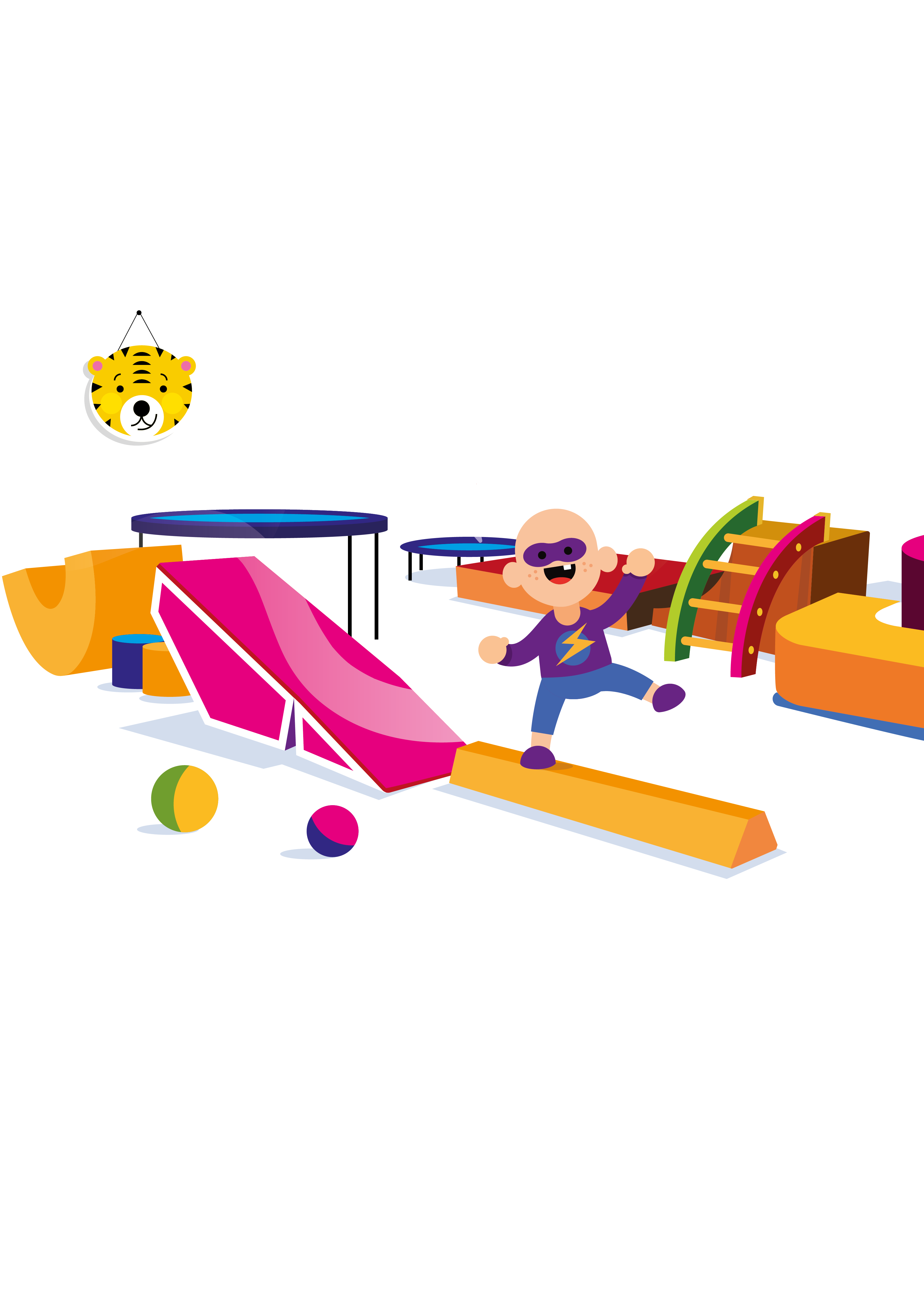 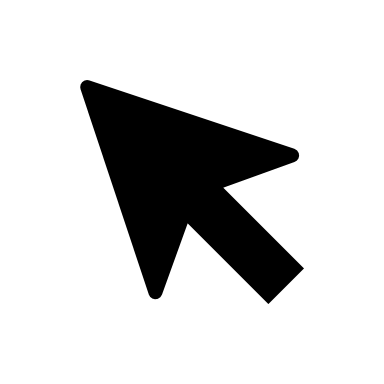 Votre partenaire Idéma
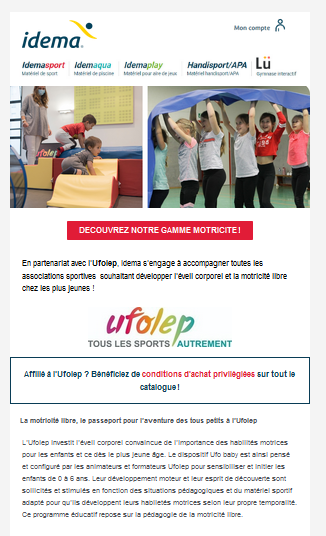 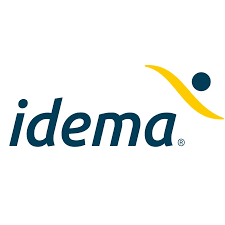 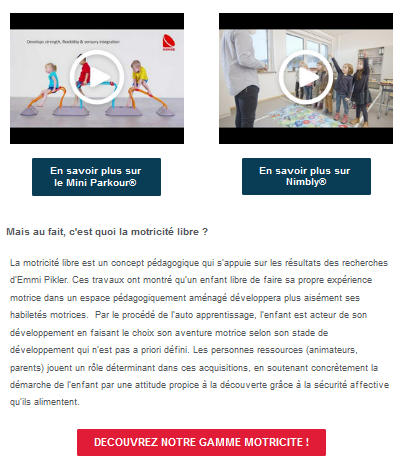 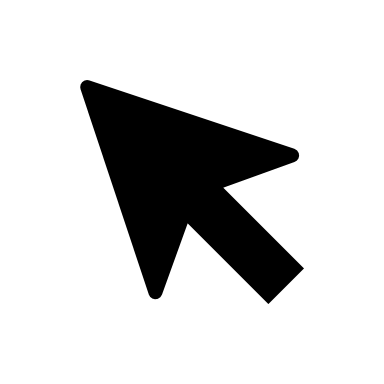 -10% sur vos commandes en passant directement auprès de mounir.akbaraly@idema.com
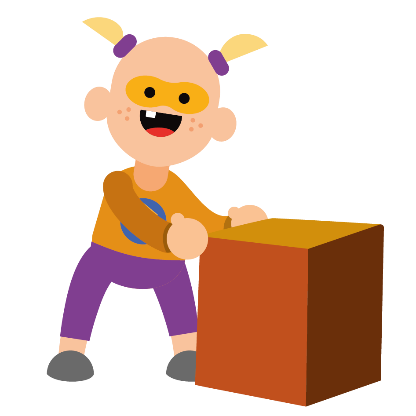 Recommandations d’achat
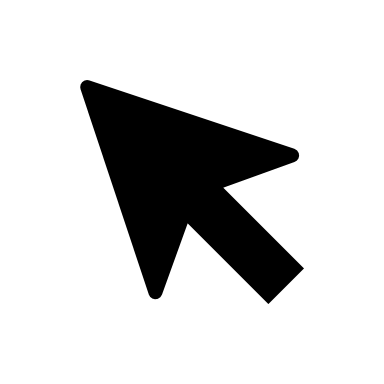 Starter pack 
lancement d’une activité éveil
1 signalétique
À destination : 
- Des comités 
- Des membres affiliés1
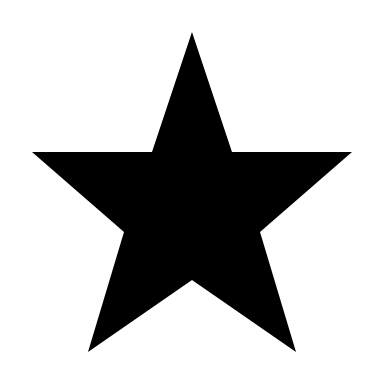 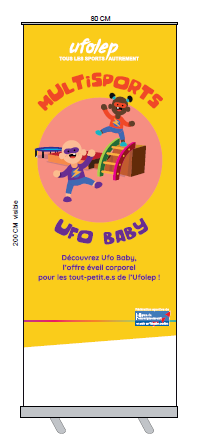 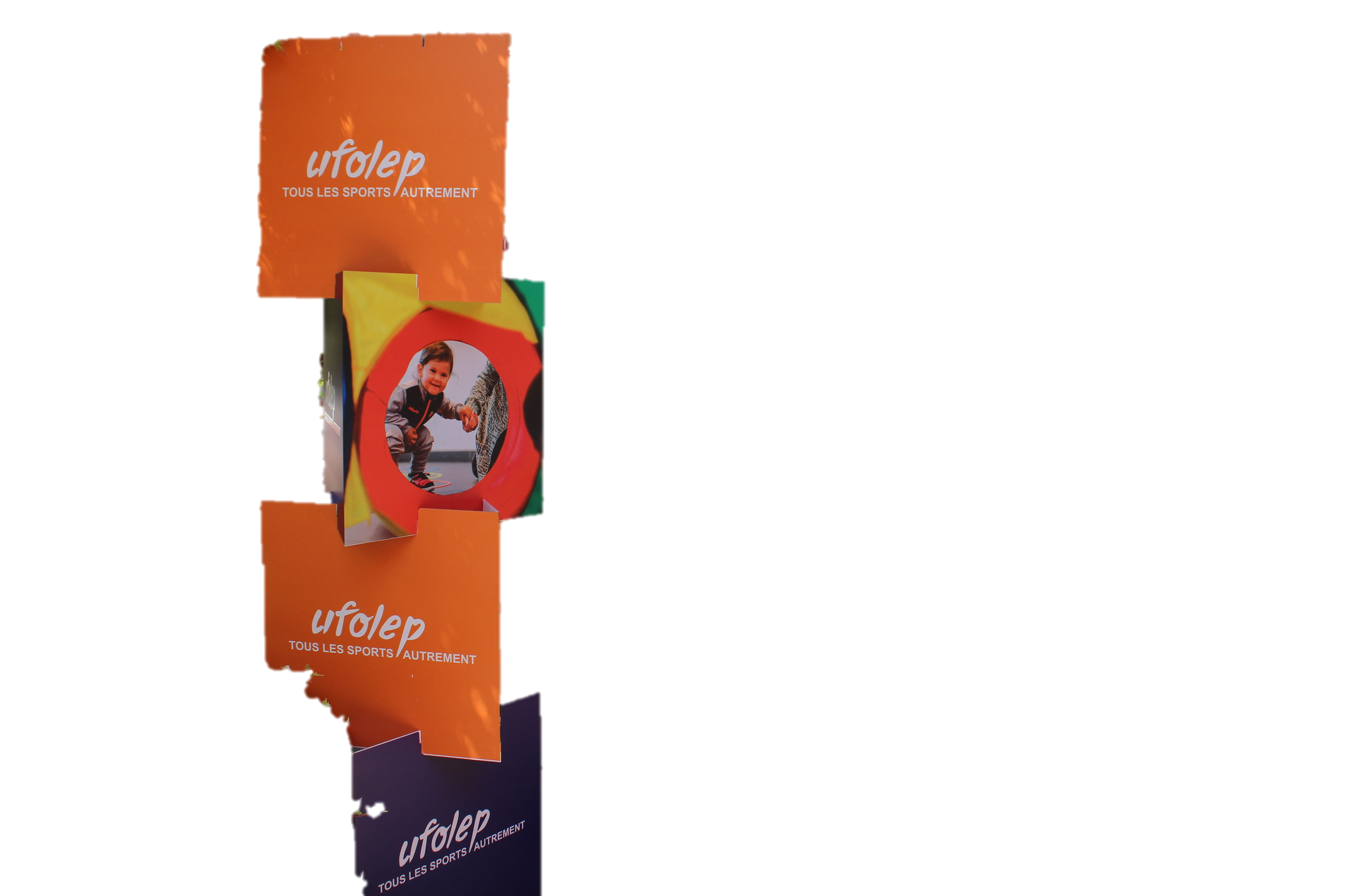 Pack incluant       :
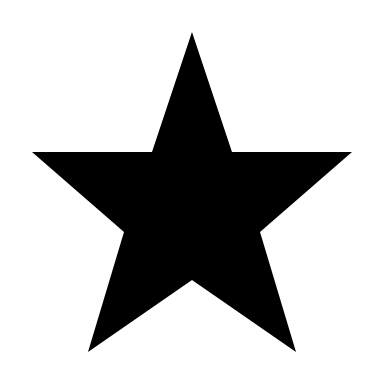 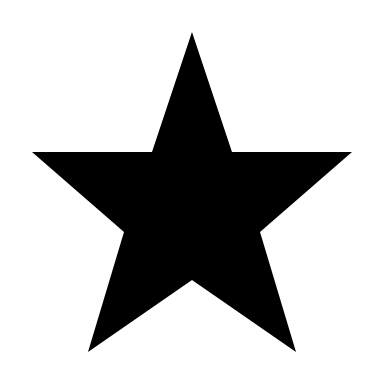 500€ de bon d’achat 
Idéma
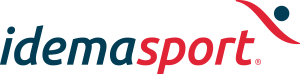 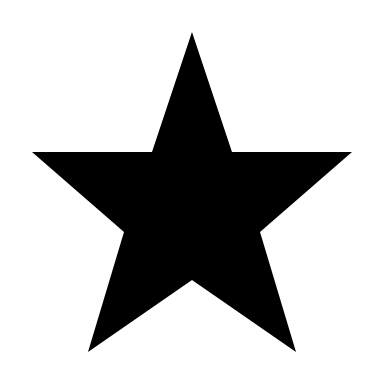 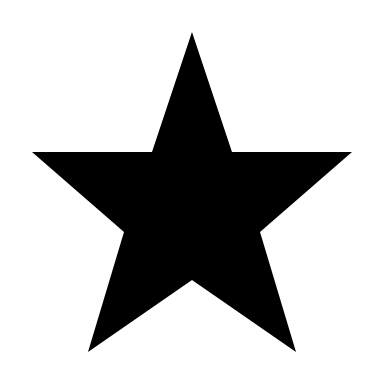 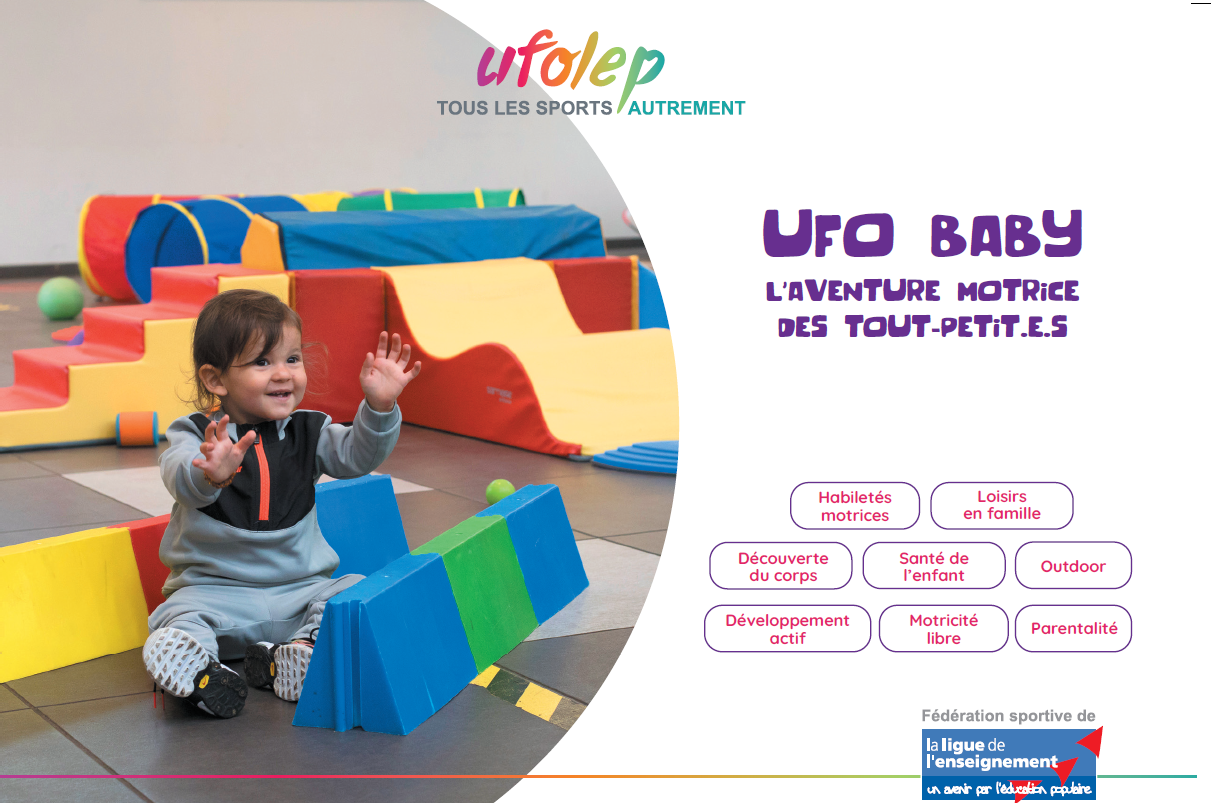 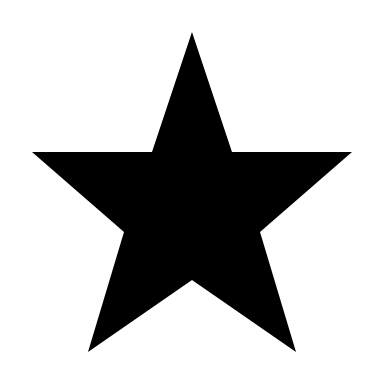 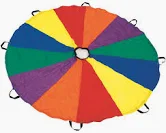 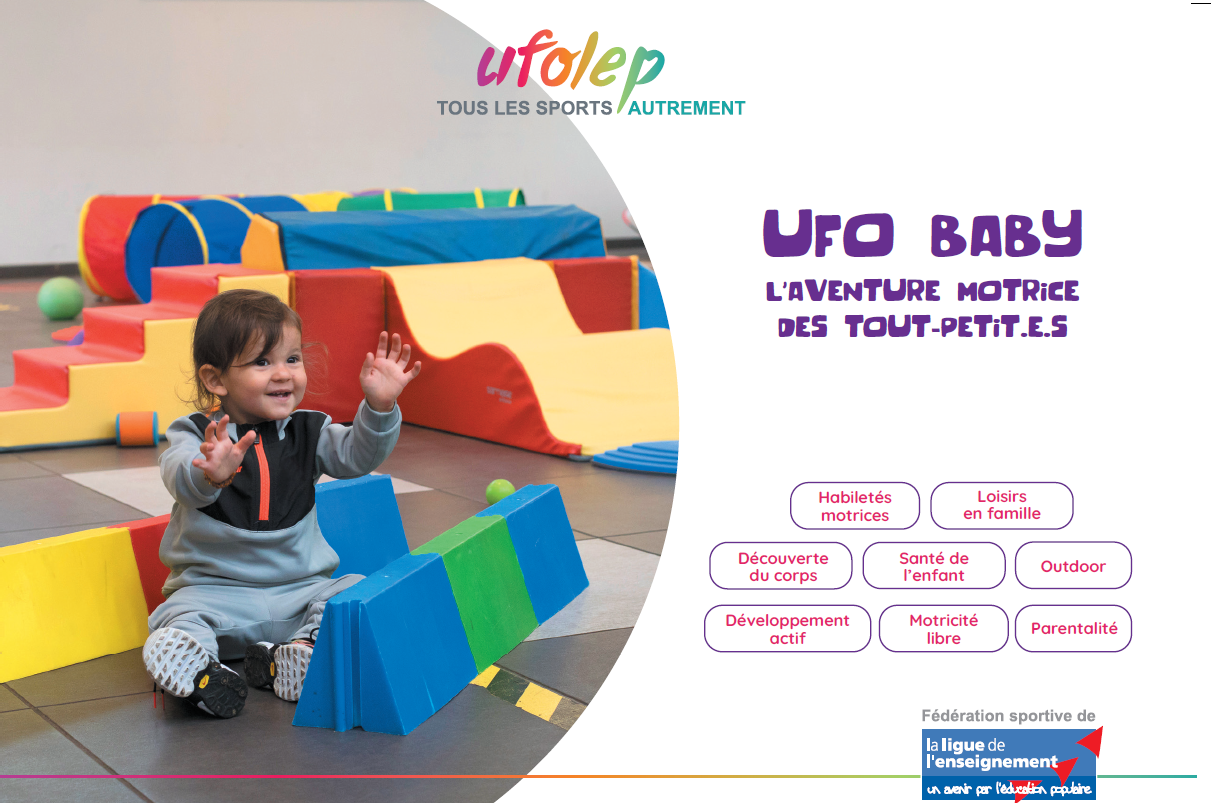 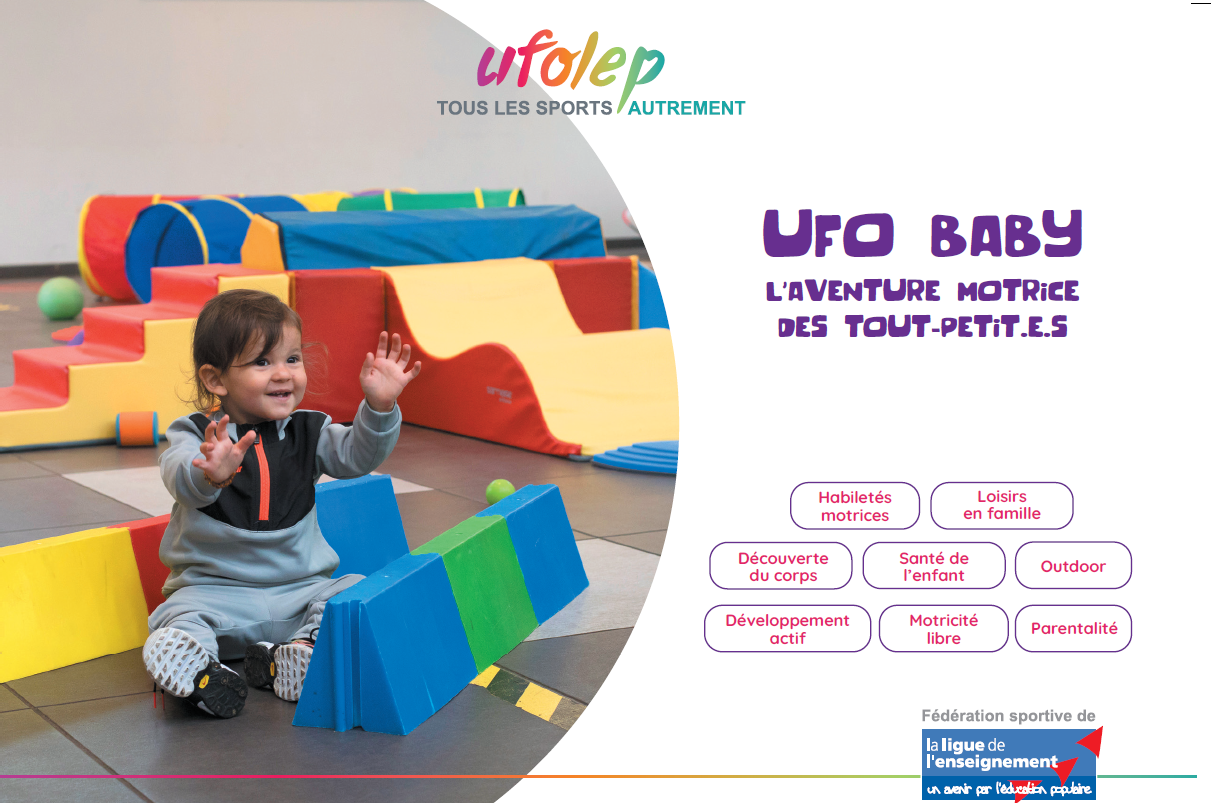 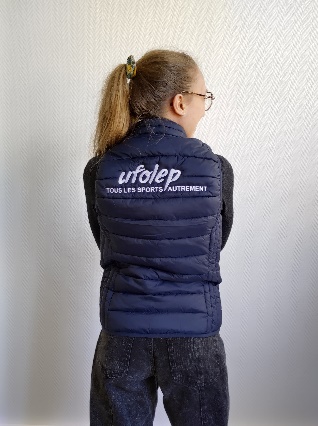 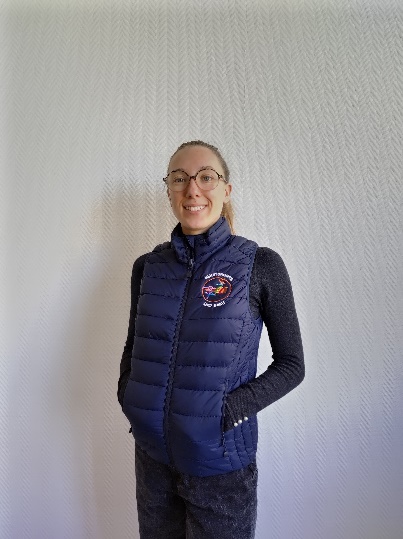 1 parachute
 (3m ou 7m)
10 exemplaires
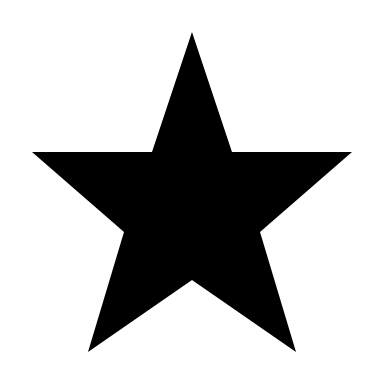 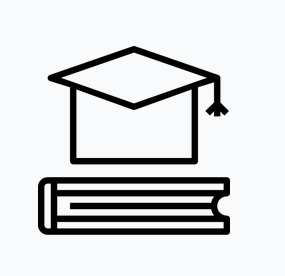 1 Participation à une formation Ufobaby/éveil (offert pour les bénévoles2) + 1 référentiel pédagogique Ufobaby
1 textile (selon stock)
Contact à prévenir : fsarrailbrassens.laligue@ufolep.org
1 Les membres affiliés doivent être accompagnés par leurs comités Ufolep de référence
2 Prise en charge par l’AFDAS pour les salarié.e.s
[Speaker Notes: 38€ le 3m ou 110€ le 7M 
Roll up : 100€ ou totem 45€]
Ressources
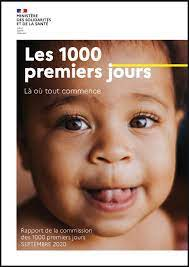 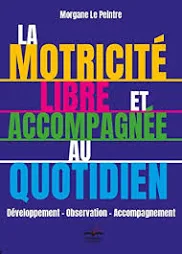 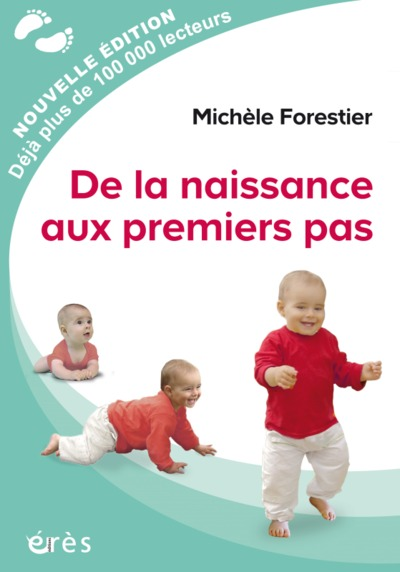 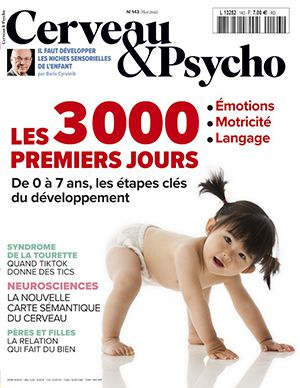 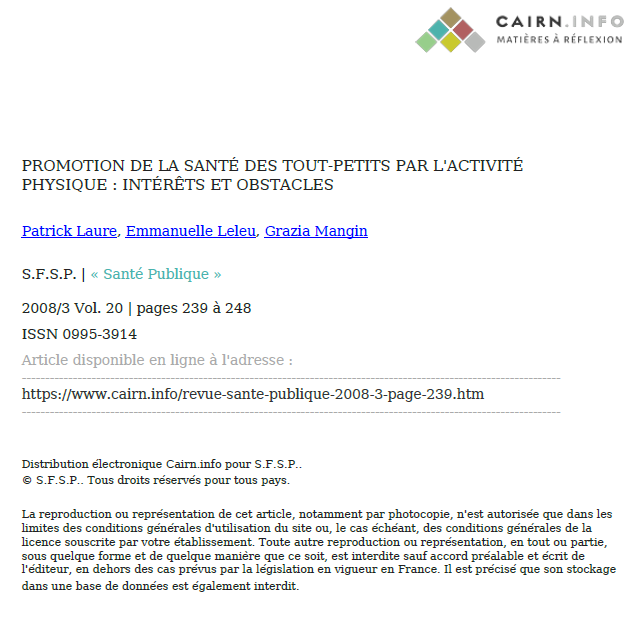 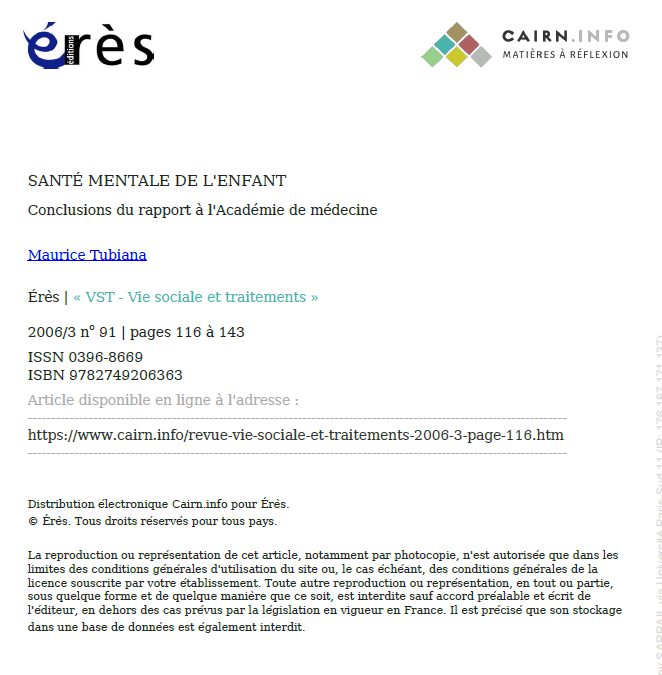 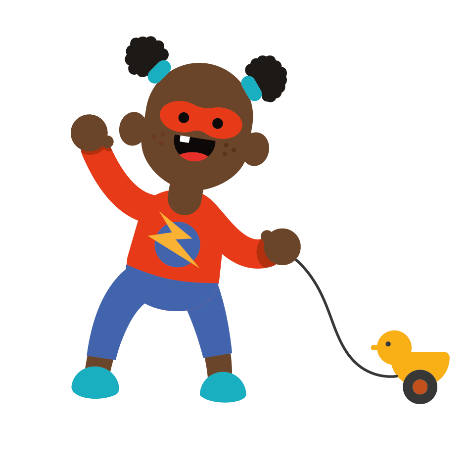 contacts
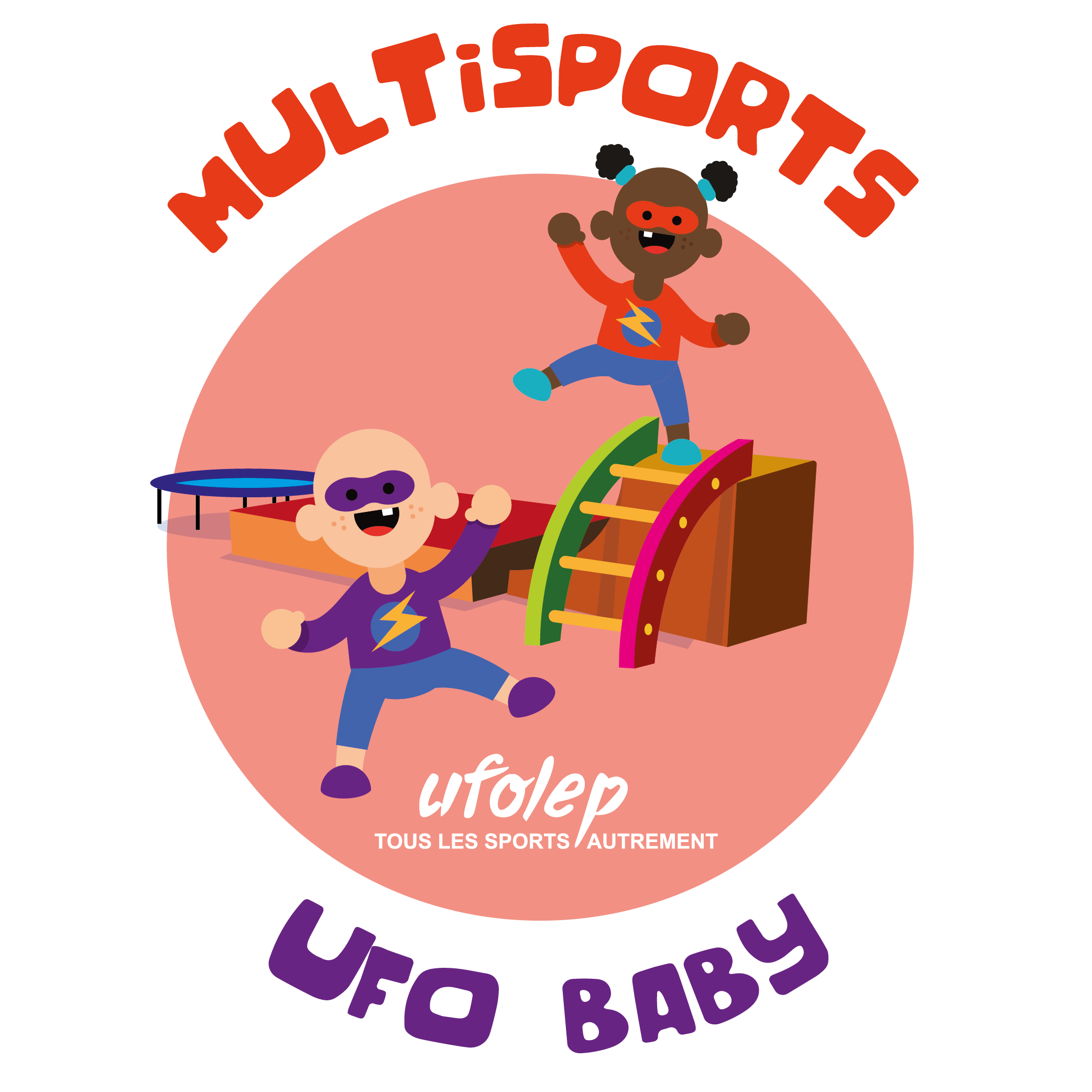 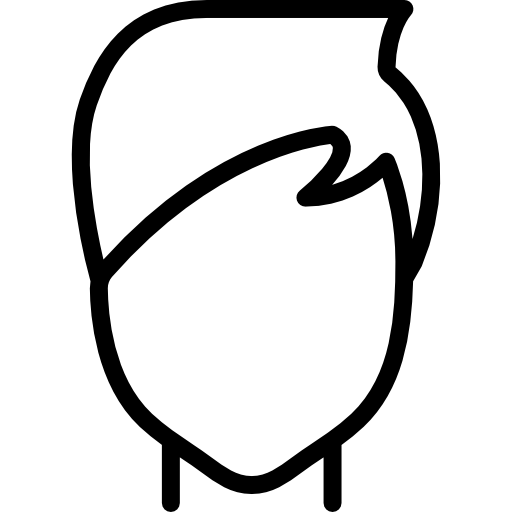 Recrutement en cours
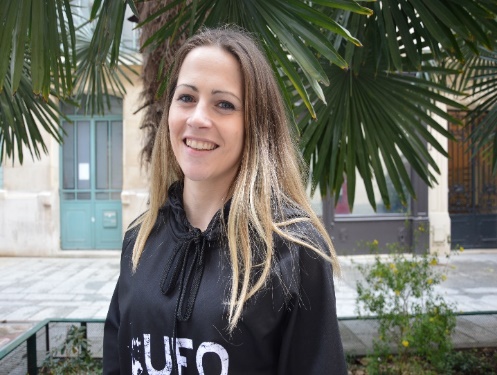 Marie BEAURE
Développement des pratiques multisports
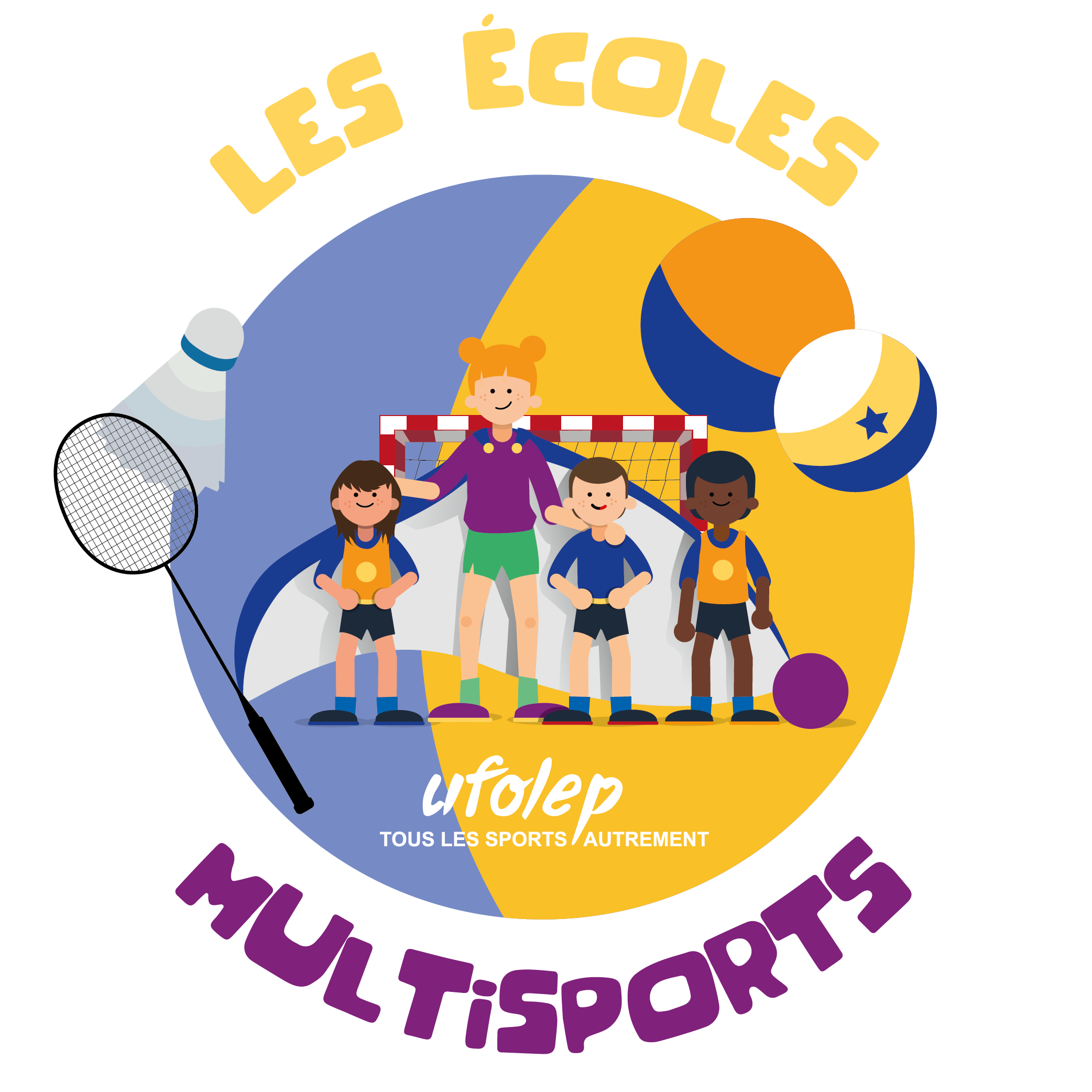 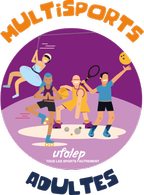 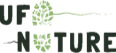 Vincent BOUCHET
Sports de Nature / Kid Bike / SRAV  Ensemble à vélo
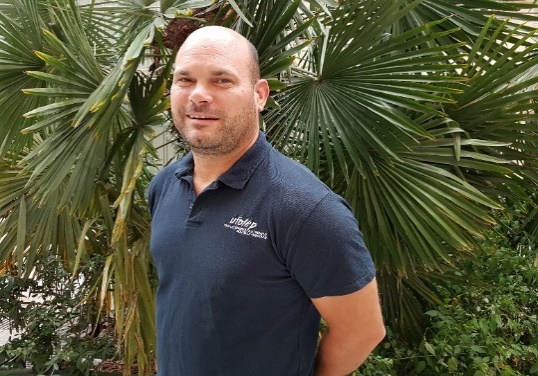 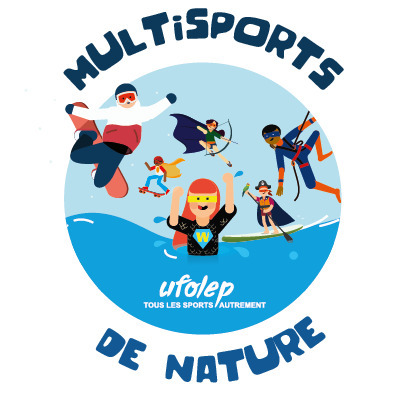 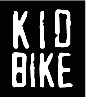 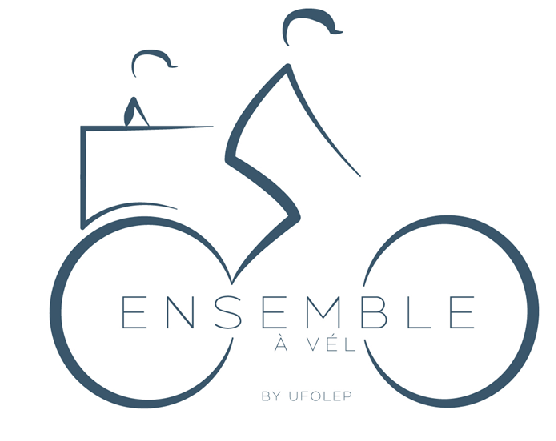 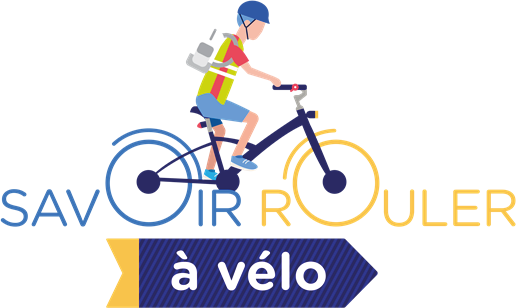 Mail : premièrelettreprénomnomdefamille.laligue@ufolep.org